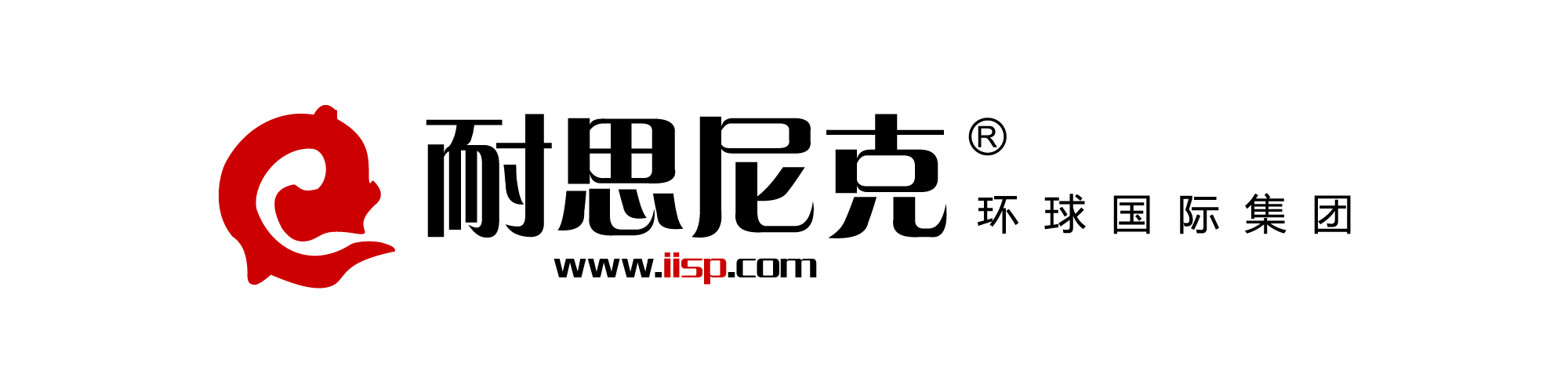 互联网+家装 一站式营销解决方案!
家装行业企业华丽转身
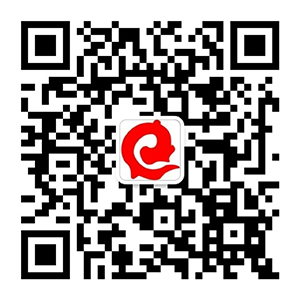 广东耐思尼克信息技术有限公司
联系电话 400-622-8200
目录
运营方案
如何让用户知道你?
如何让客户了解你?
如何让客户喜欢你?
如何让客户信任你？
线上如何推广？
线下如何推广？
行业背景
云平台建设
我们需要什么样的PC网站？
我们需要什么样手机站？
为什么要用微信公众号?
为什么要用APP?
我们需要什么样管理系统?
互联网商业模式日渐成熟
移动互联网
发展迅猛
大数据时代来到
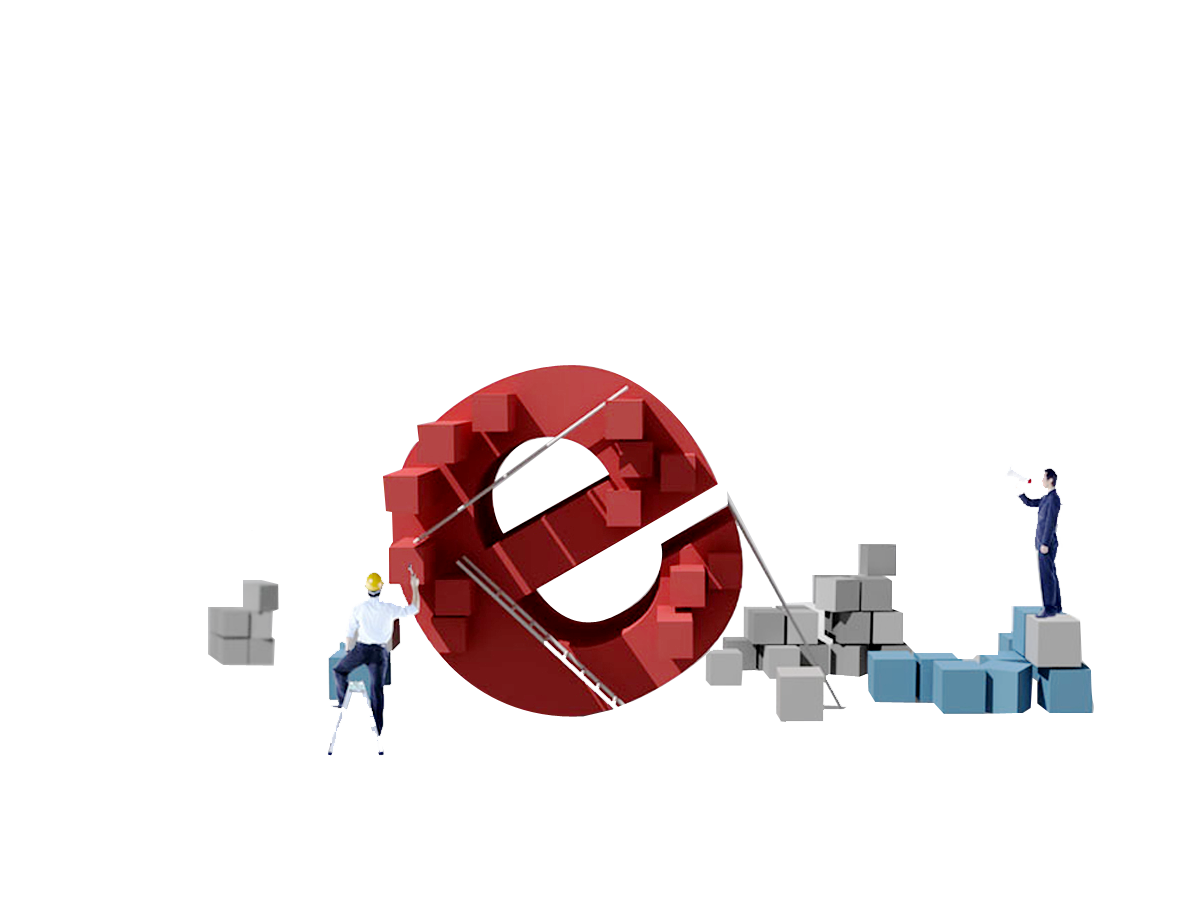 电商对传统行业冲击逐年增加
新媒体营销变革
这是一个神奇的互联网时代
“互联网+”大潮正以前所未有之势 席卷整个传统行业
除了兜里的银子没变，所有的事情都在变
观念在变
需求在变
习惯在变
市场在变
用户在变
营销在变
你的企业家装营销跟上了吗？
智能手机时代，移动购物的渗透率和普及化加速；
更追求品质、潮流、时尚；
实体店逛街，淘宝购物；
？
“互联网+”、“双创”上升为国家战略；
90后成长为消费中坚力量；
传统营销模式遭遇瓶颈；
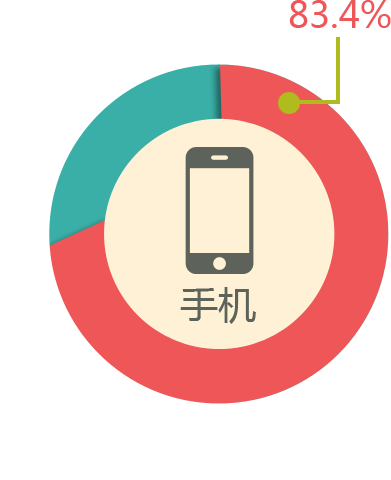 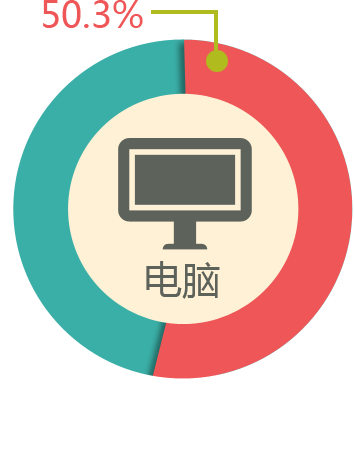 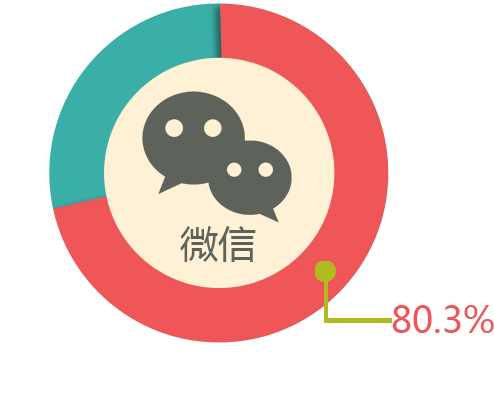 6.88亿网民
6.2亿手机网民
5.49亿微信活跃用户
一半中国人都在上网，这里的市场很广阔！
你造吗？互联网已经统治了祖国半壁江山
互联网+家装
今日拥抱互联网+，明日才不会如履薄纱
家装行业痛点
信息透明，增加信任度
多种形式在线沟通，确保设计品质
PC+移动+微信+APP全网覆盖
线上交流实现一对一服务
在线支付家装款，回款周期快
利用大数据累积营销数据
流程更加透明化,装修更加标准化
市场回馈快，潮流跟进迅速
电商巨头大量分流本地家装市场
家装行业质量不一，信任度低
行业门槛低，生态不健全
传统家装行业中信息不对称
设计不到位、工艺工序不正确
市场面临严重同质化、效率低下
据中国建筑装饰协会估计，未来3-5年，家庭住宅家装市场需求每年至少增长6500亿至8000亿元，到2018年总额将达到2.6万亿至3.2万亿元。
然而，并不是每个家装平台，都能完美转型
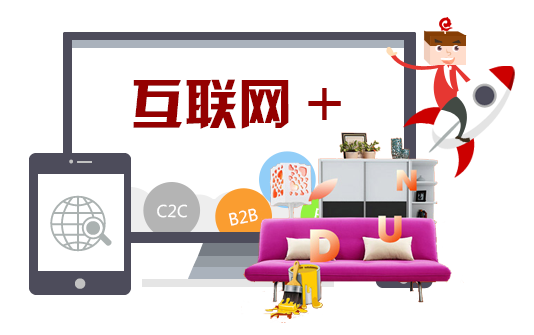 国内家装电商平台已达上万个，但真正经营出色的却寥寥无几
平台品质参差不齐、实力不同，所形成的影响力亦微乎其微
家装产品工艺水平不同、装修材料质量和数量也不尽相同
目前国内家装电商产品/渠道结构过于单一
大量人力、物力、财力都花在家装推广竞争上，资源浪费严重
你需要一款PC网站+手机网站+微信+APP的“互联网+家装”解决方案！
一套完整的电商战略总是必不可少......
核心价值：
制订企业长期目标，经营模式逐步转变
传统营销
模式向
全网营销转变
促销策划
营销活动
内容策划
在线客服
数据管理
互动策略
效果评估
推广加粉
营销过程：
如何将家装从平台传递到消费者
基础功能：
家装电商平台应具备的功能
意见反馈
互动有礼
官方链接
网站架构
平台互通
门店导航
促销活动
购买指南
基础知识
在线下单
每日信息发送
潮流家装跟进
家装产品搜索
形成会员体系
市场数据调查
但…你可能觉得这玩意儿实现起来没啥头绪…
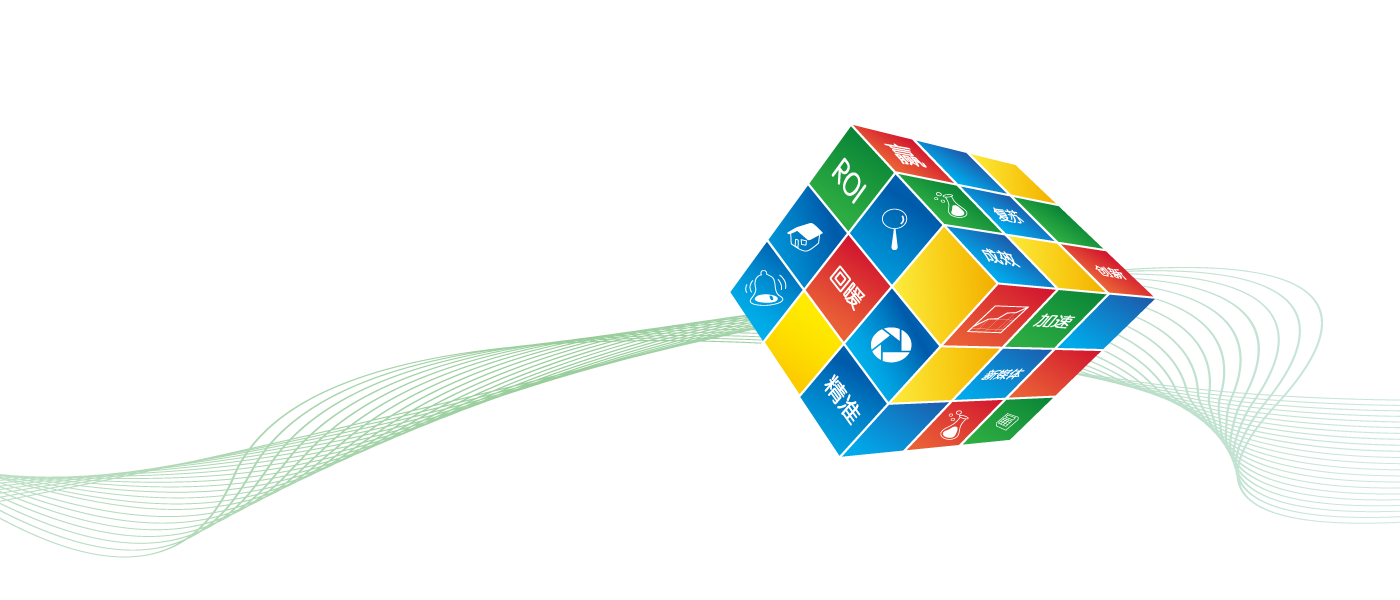 建平台·展形象
做营销·出业绩
别担心，你只需要按我说的来，就妥妥的
首先，你得有一个这样的家装PC网站
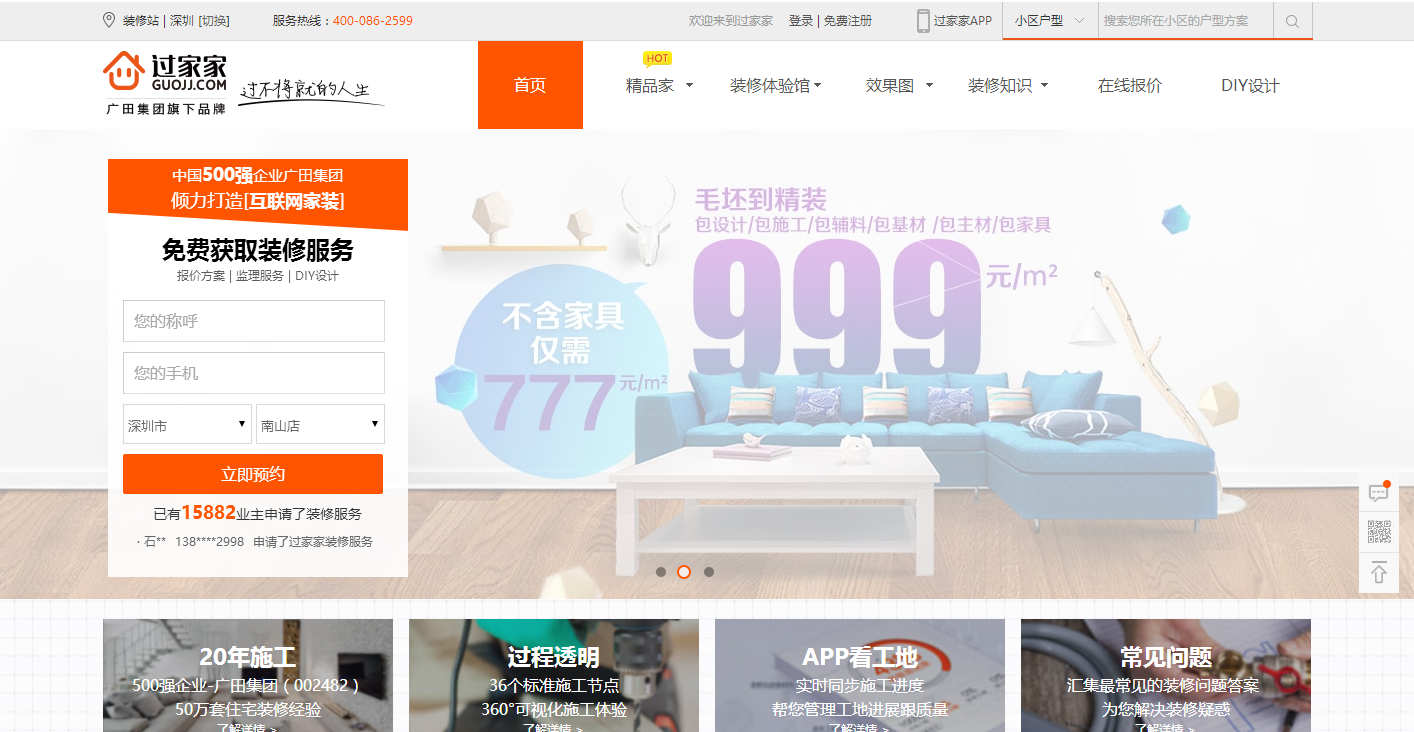 为什么要做PC网站？
展示企业形象，没有PC网站怎么行；
手机虽然火，但工作中、学习中，大家访问最多的还是PC网站；
宽屏展示，体验感最佳；
所有人都可以通过搜索引擎找到你！
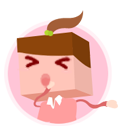 要让人有种“哎呦，不错哦”的感觉
至少，不用我们操心排名、用户体验之类的...
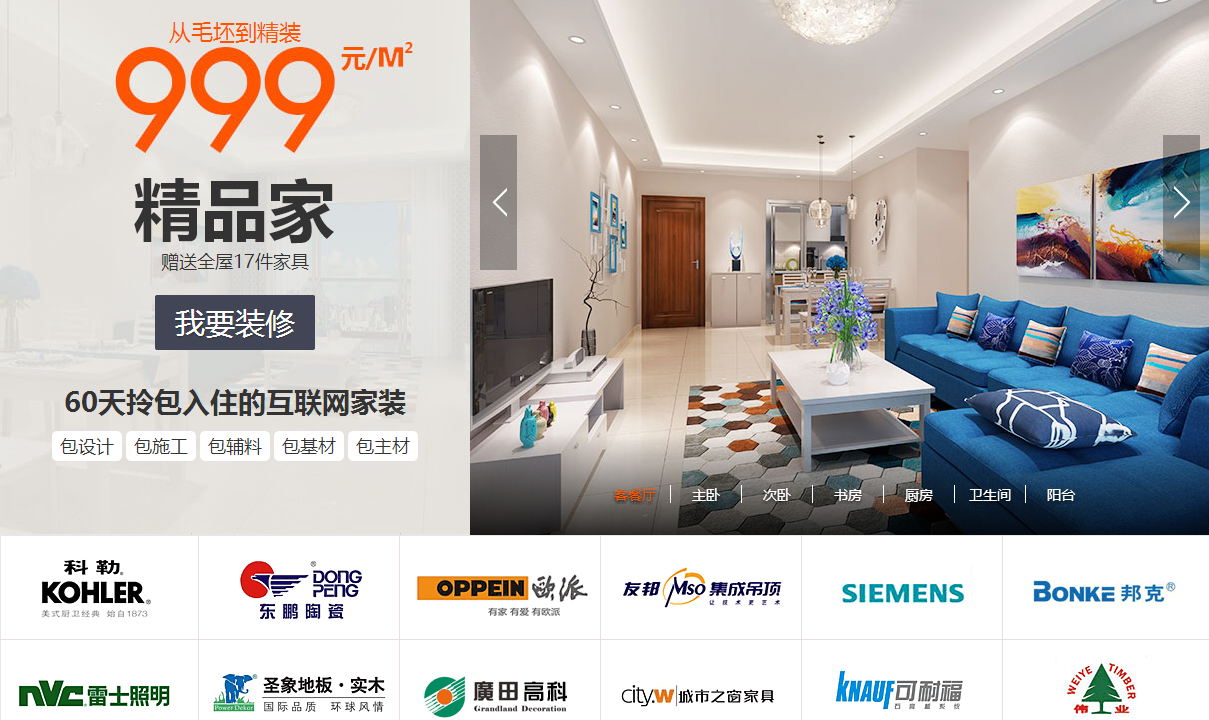 上各大搜索引擎首页
实现在线预约家装服务
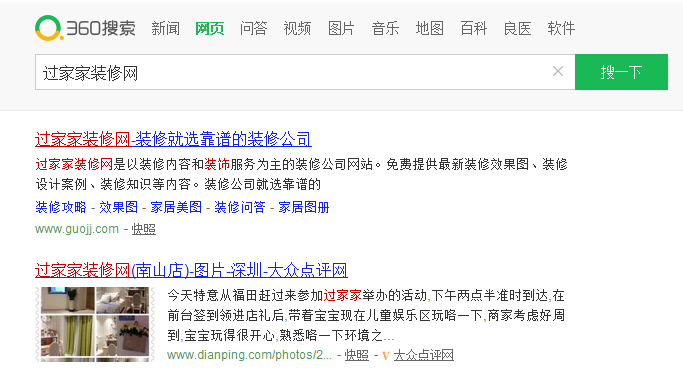 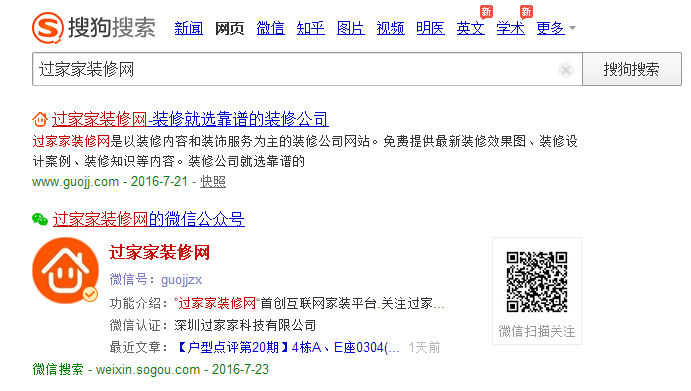 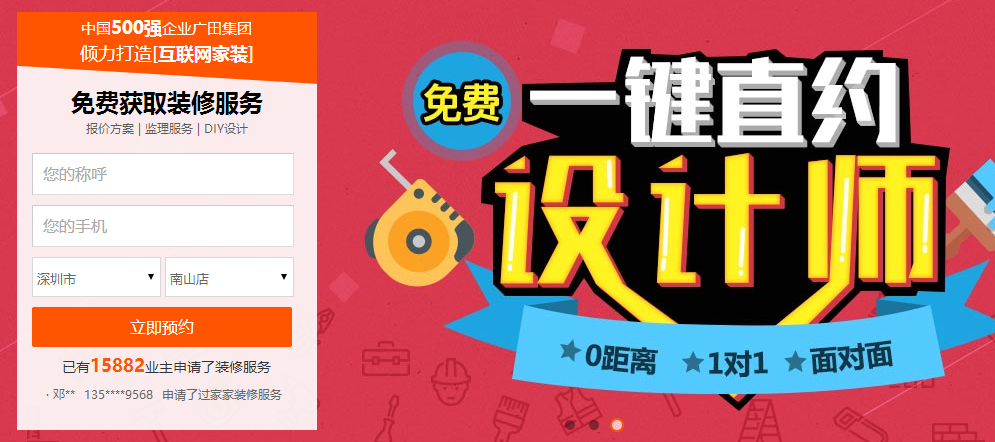 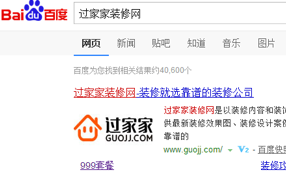 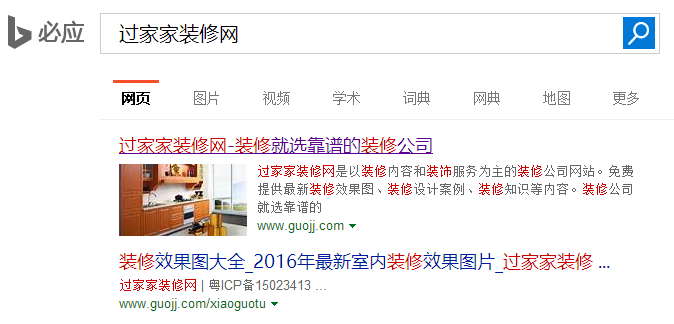 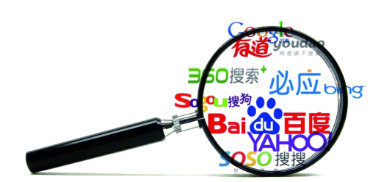 让消费者在你的网站流连忘返
你还得有一个移动网站
首页
产品页
购买页
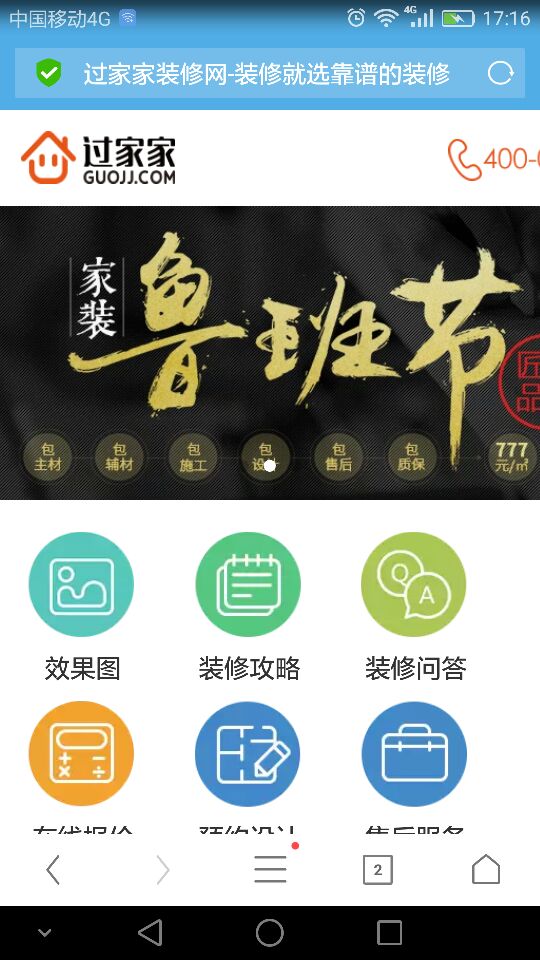 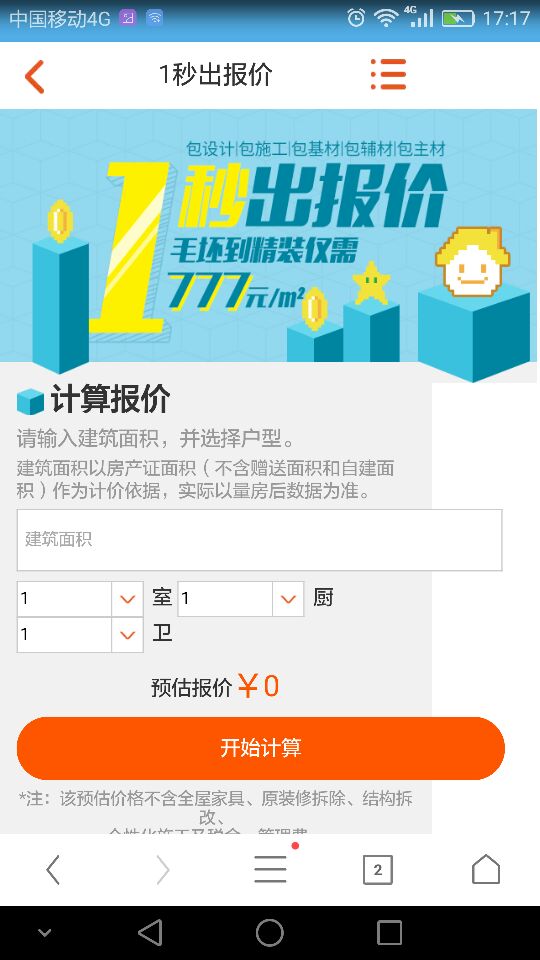 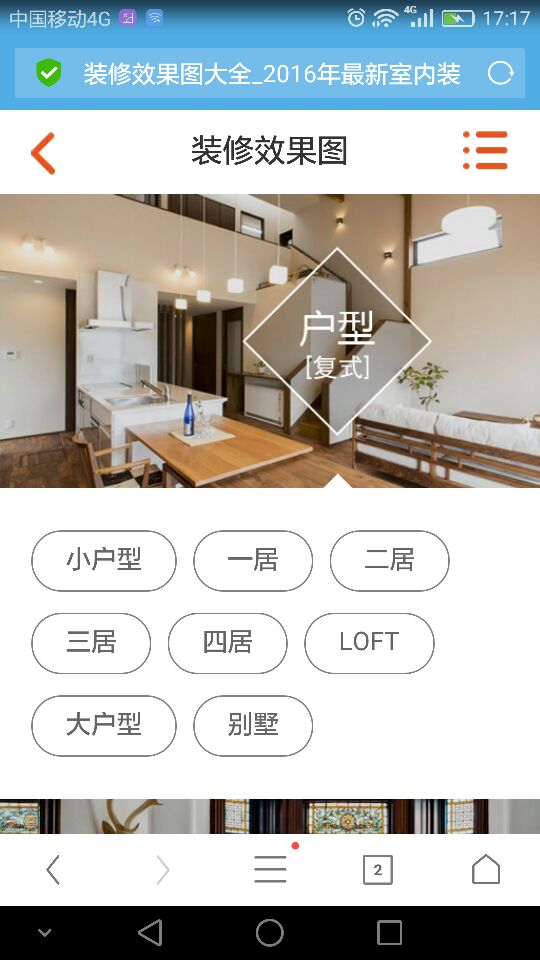 为什么要做手机网站
移动互联网发展迅猛，规模庞大，手机购物日渐普遍；
支持各大移动搜索引擎，消费者可以随时使用手机找到你；
移动端关键字上升更快，你的网站流量更容易提升；
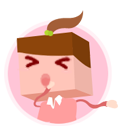 人人都在玩手机，没个移动网站谁理你？
手机上也要棒棒哒SEO和用户体验
实现便捷的在线预约
上各大搜索引擎首页
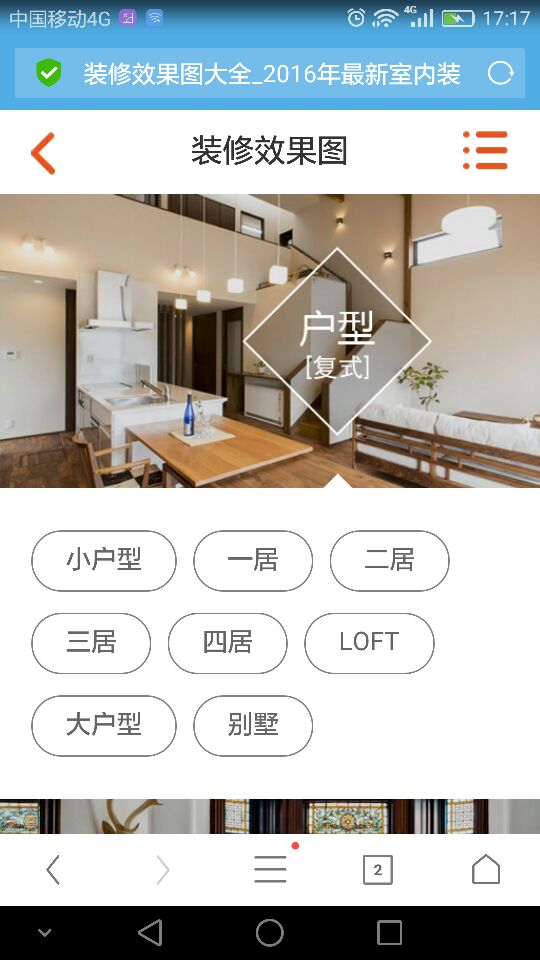 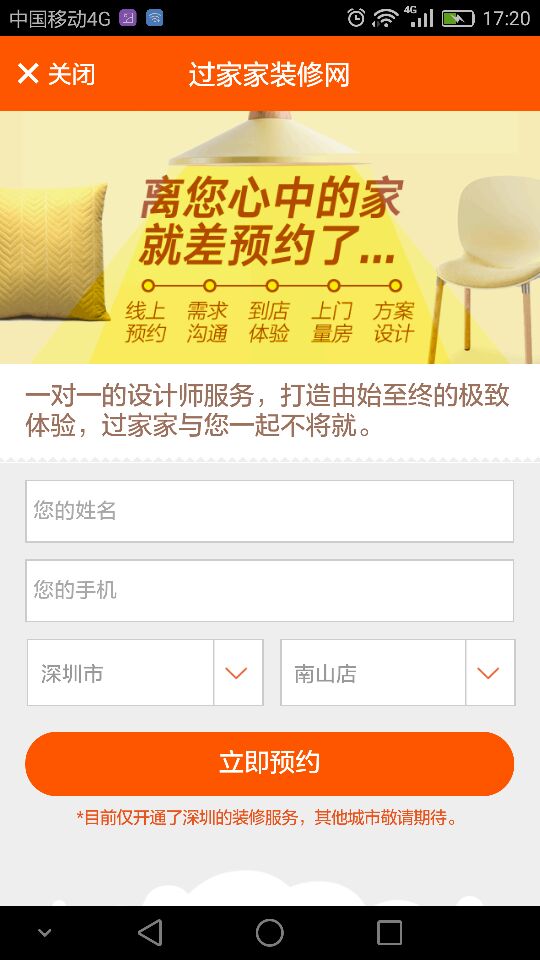 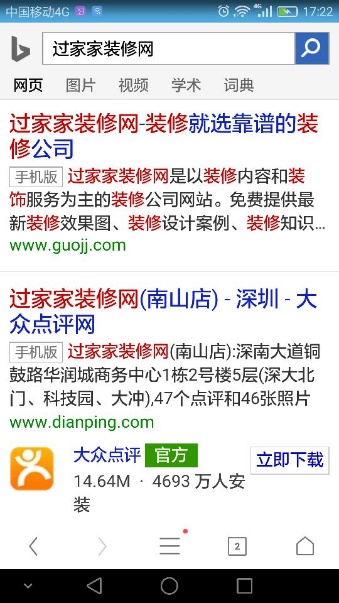 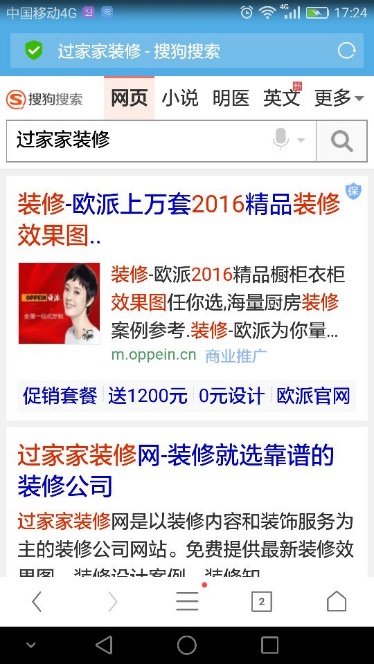 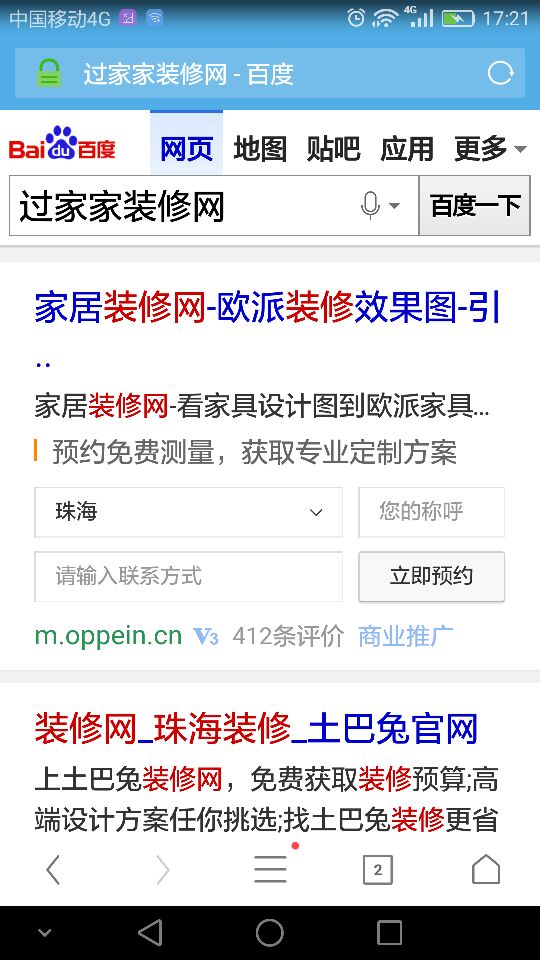 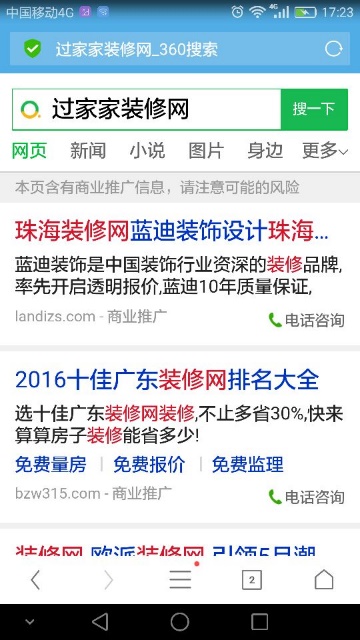 让消费者在你的网站流连忘返
电脑站和手机站，你要一碗水端平喽！否则，6亿网民可不答应！
再来，就是你的微信公众号了
图文消息
微信页面
微商城
为什么要做微信
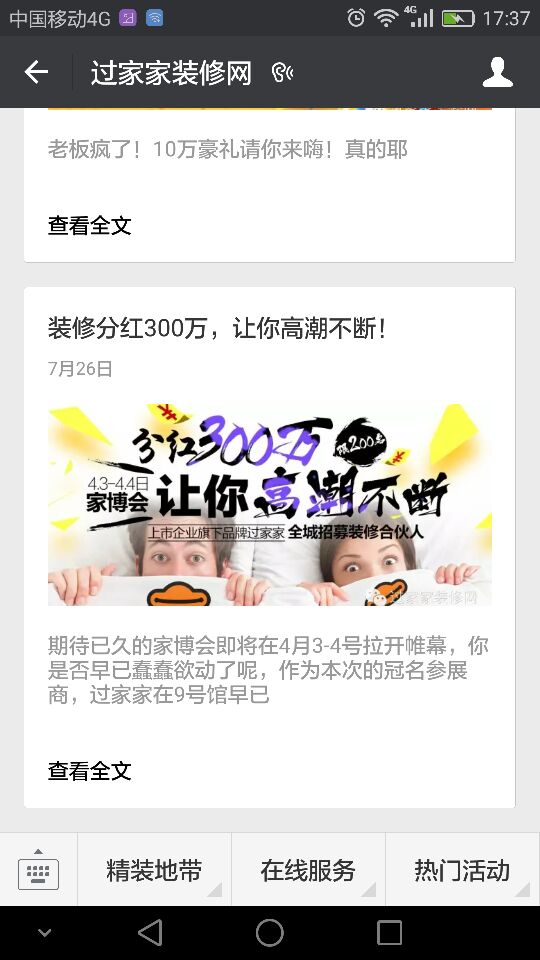 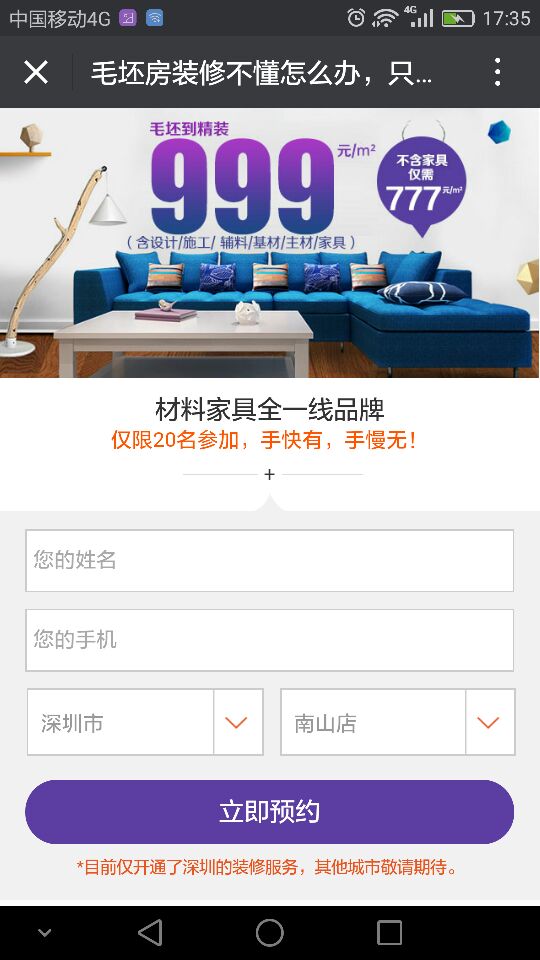 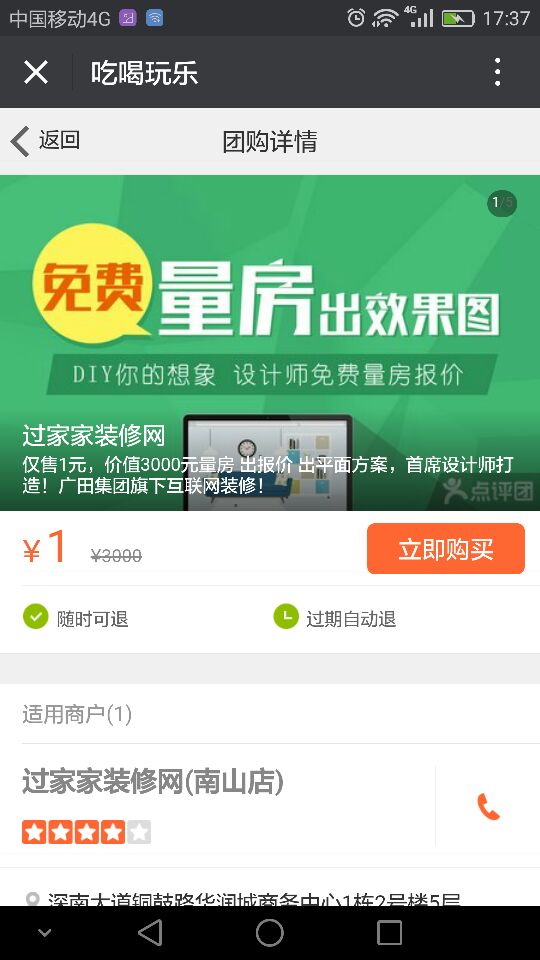 7亿活跃用户，最强势的移动APP，是企业最佳流量红利入口；
与你的移动网站完美对接，互相补充；
熟人社群，信任度高，朋友圈就是客户圈；
营销更具趣味性，互动效果好；
开通微信支付可在线下单，直接提升你的销售额；
微信这么火，不借个势头怎么行呢
微营销就全靠它了
让微信的海量用户都能找到你
发起微信营销
把有趣的营销内容推动出来
随时随地，访问你的微商城
在微信上卖产品
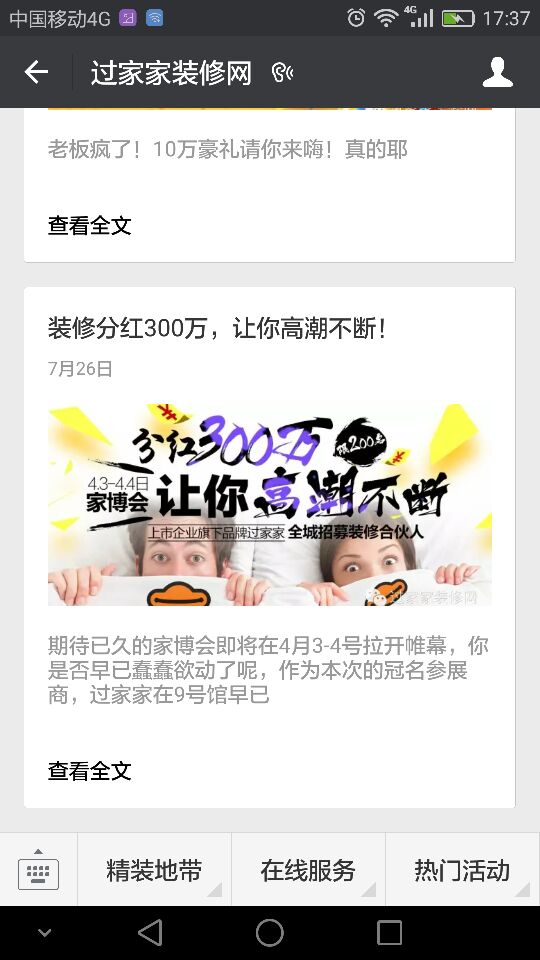 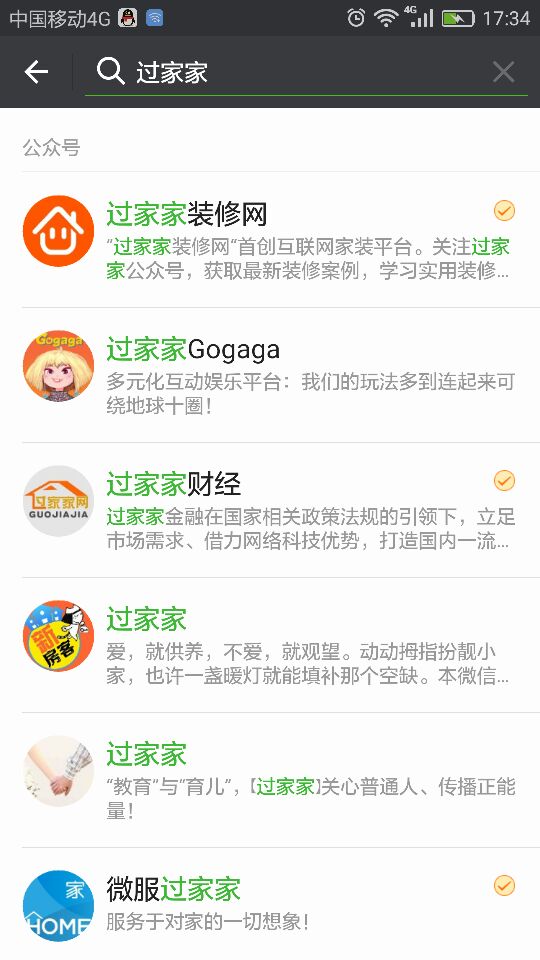 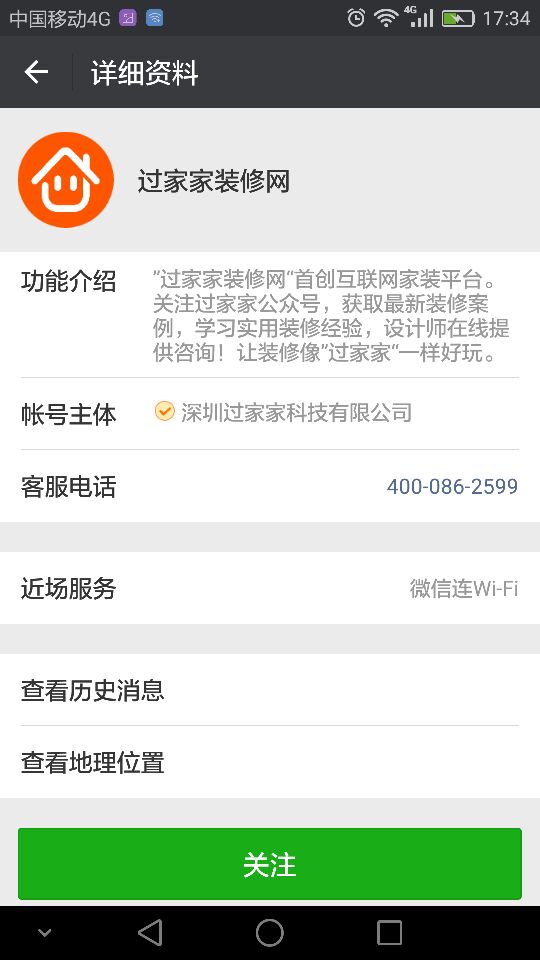 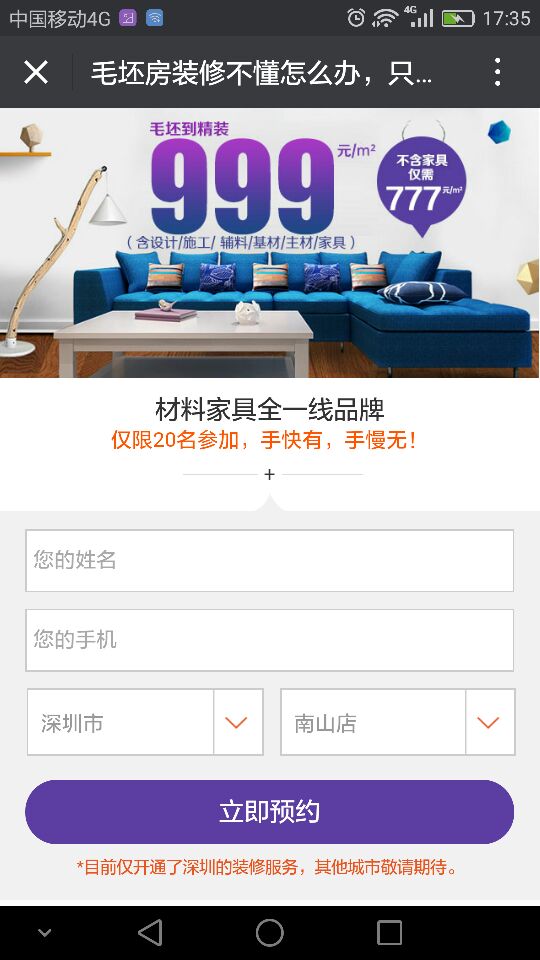 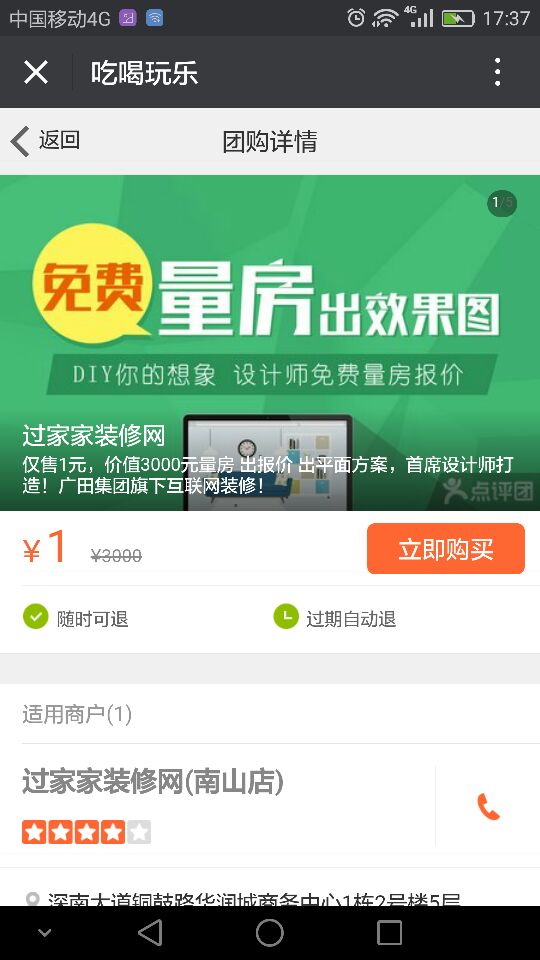 最好，还要有一个家装APP
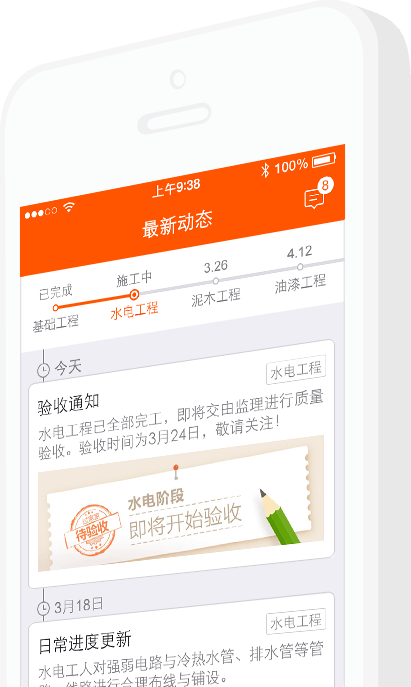 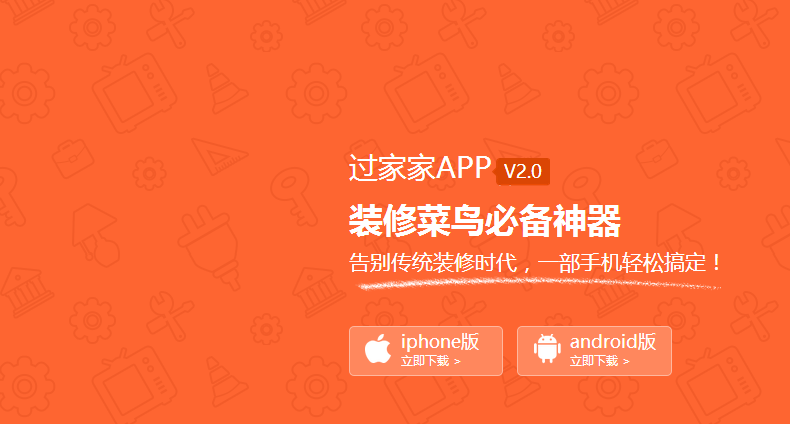 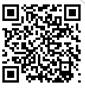 为什么要做APP
你的APP可以永驻用户手机，用户打开快速直接；
彰显你的企业实力；
创新形象，令你的品牌差异化更明显；
用户互动更加深入、多样化；
捕获你的忠诚用户；
倒腾个APP有啥用？
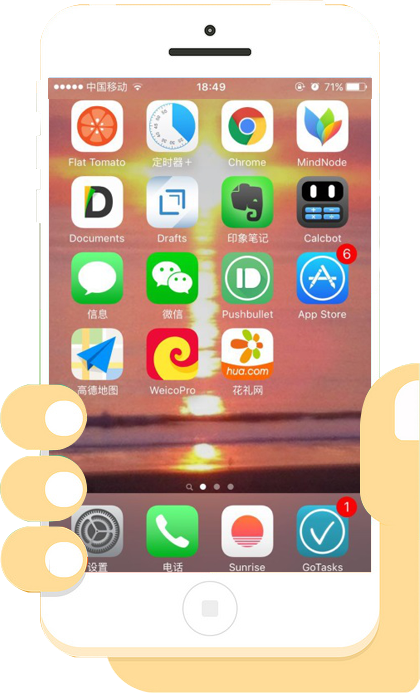 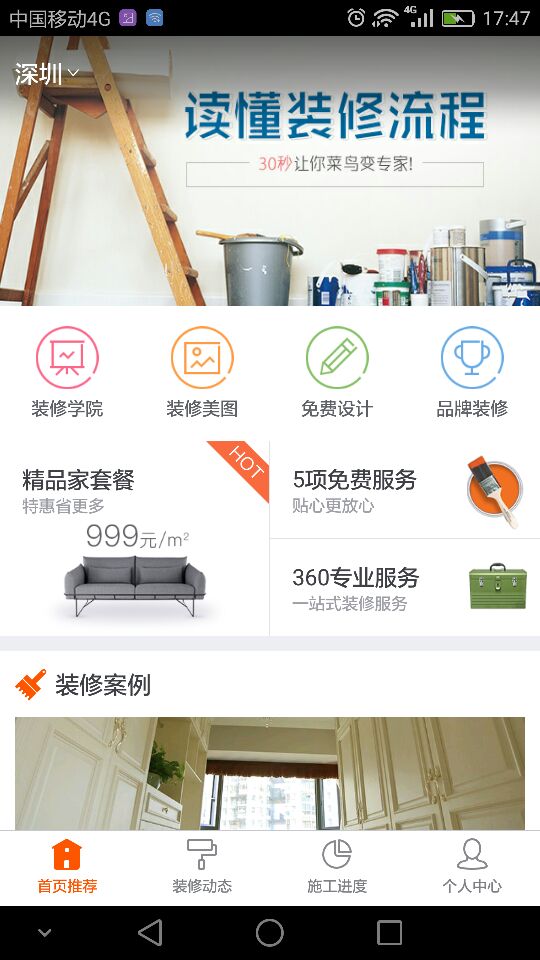 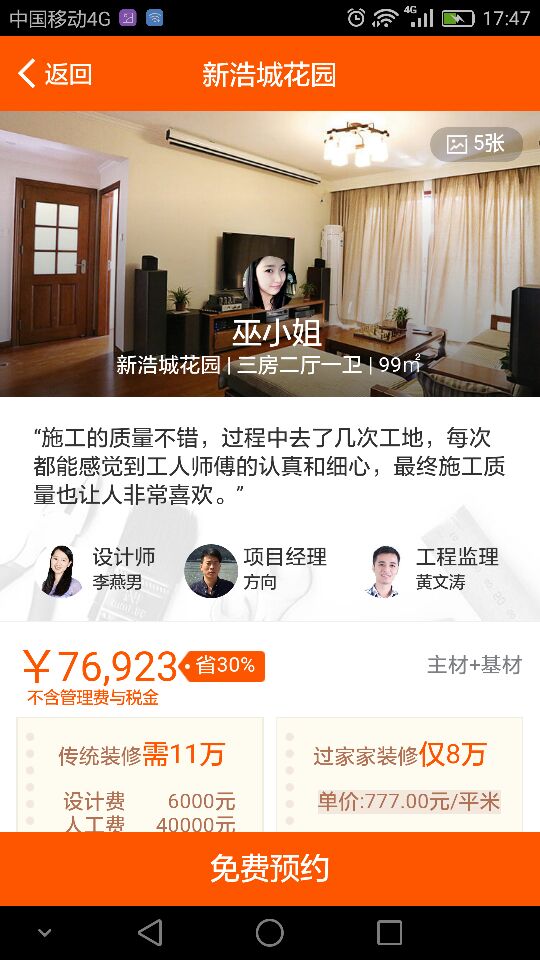 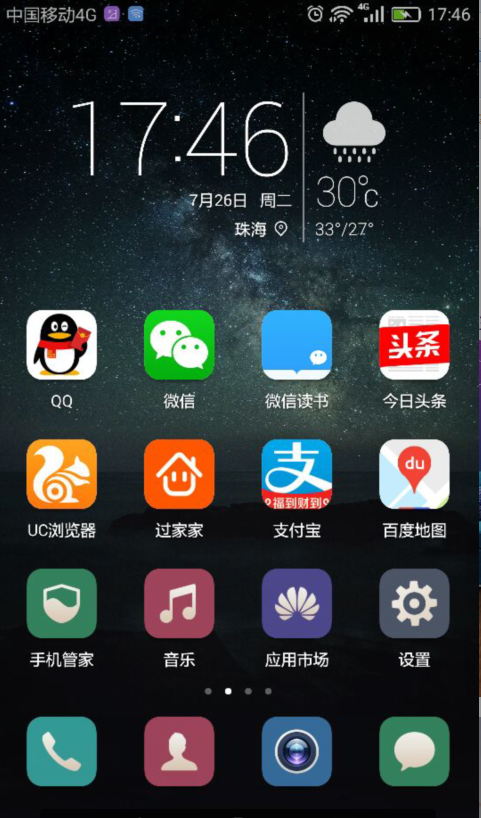 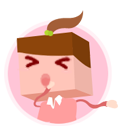 消费者：
这个家装公司的连APP都有，
一定很有实力！
网站妥了，该如何管理呢？
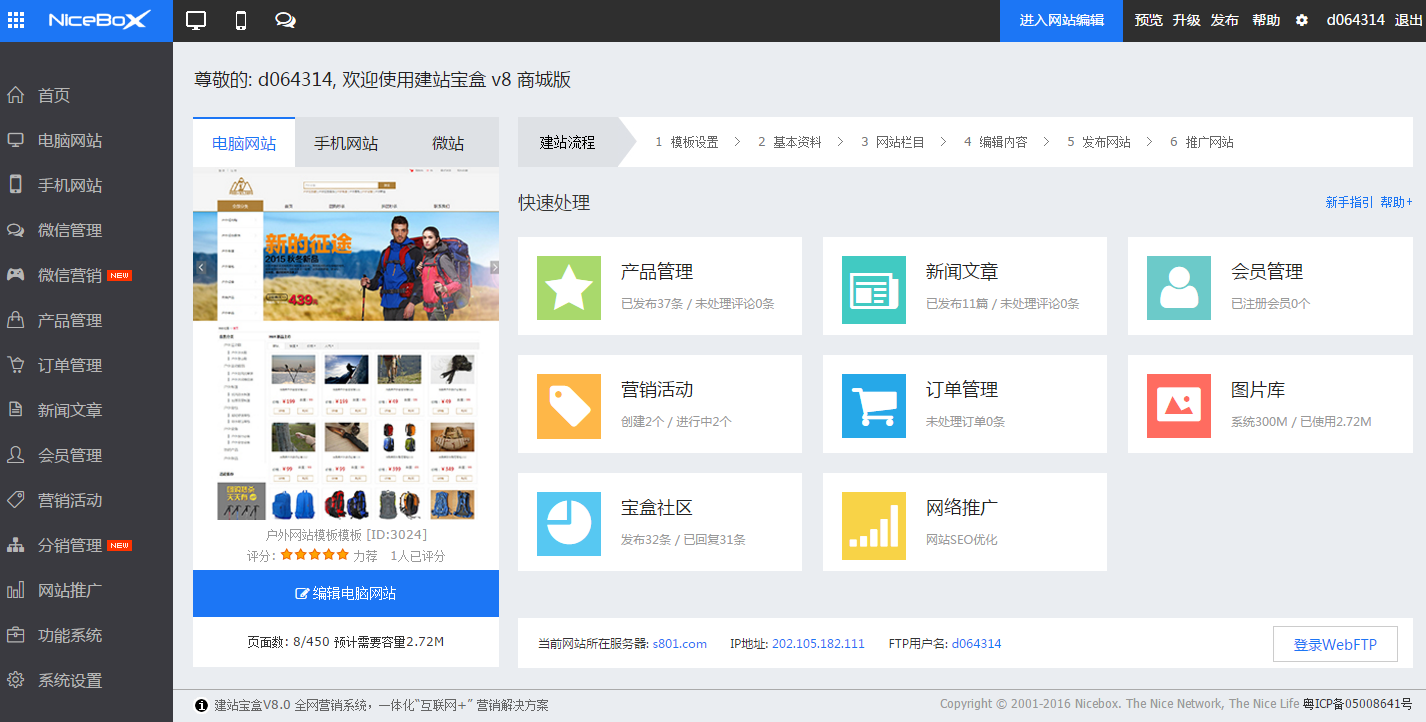 PC网站
移动网站
手机APP
微信公众号
最好的管理方法：将所有站点纳入一个平台管理
发起你的家装攻势！
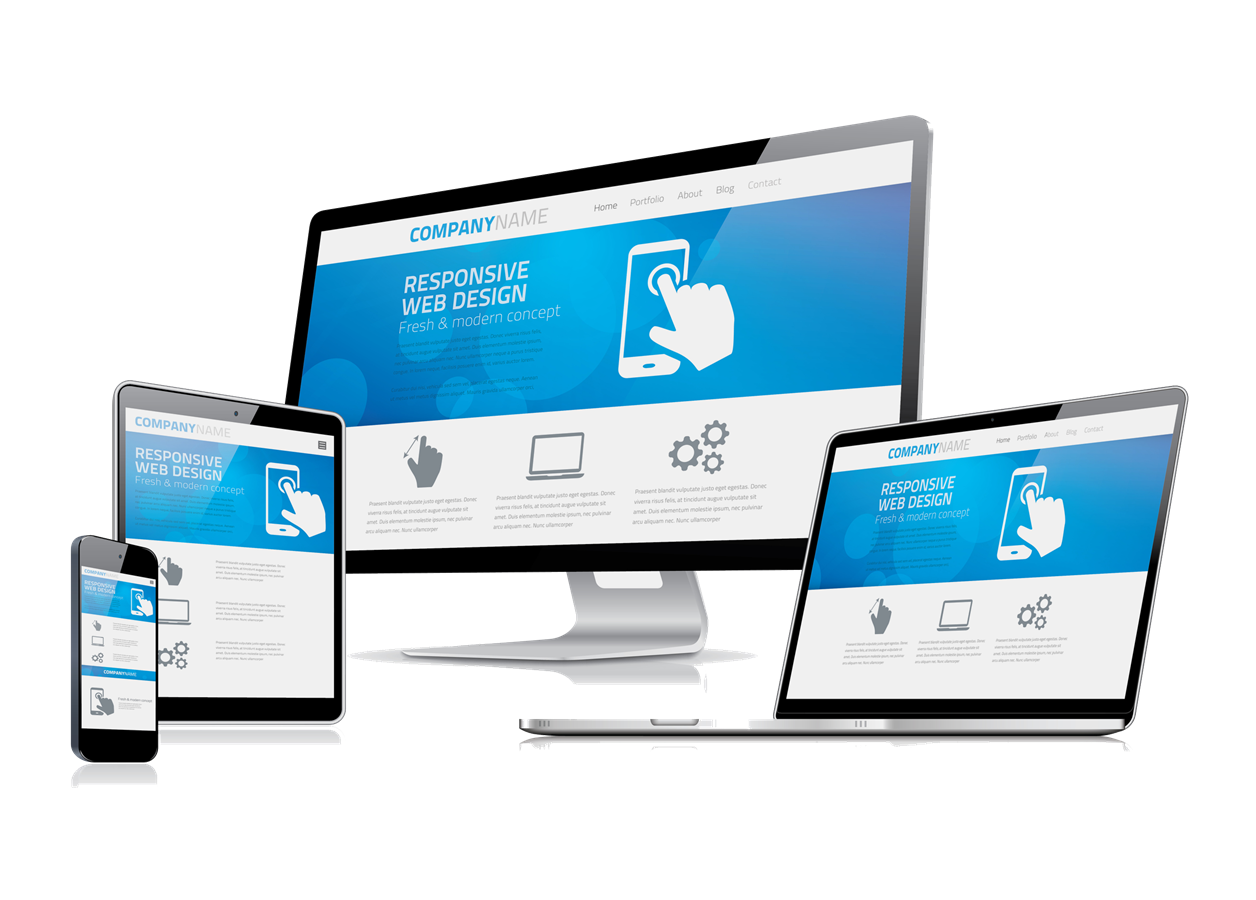 PC网站+手机网站+微信公众号+APP
都做好了，钱也花了
是时候让他们来掏点钱了！
让客户掏钱，我是这样打算的...
回头客
再赚点
先吸粉
聚人气
建口碑
多分享
线下
推广
线上
推广
趁时机
促消费
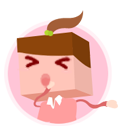 一步…一步…是魔鬼的步伐，是你的家装营销计划
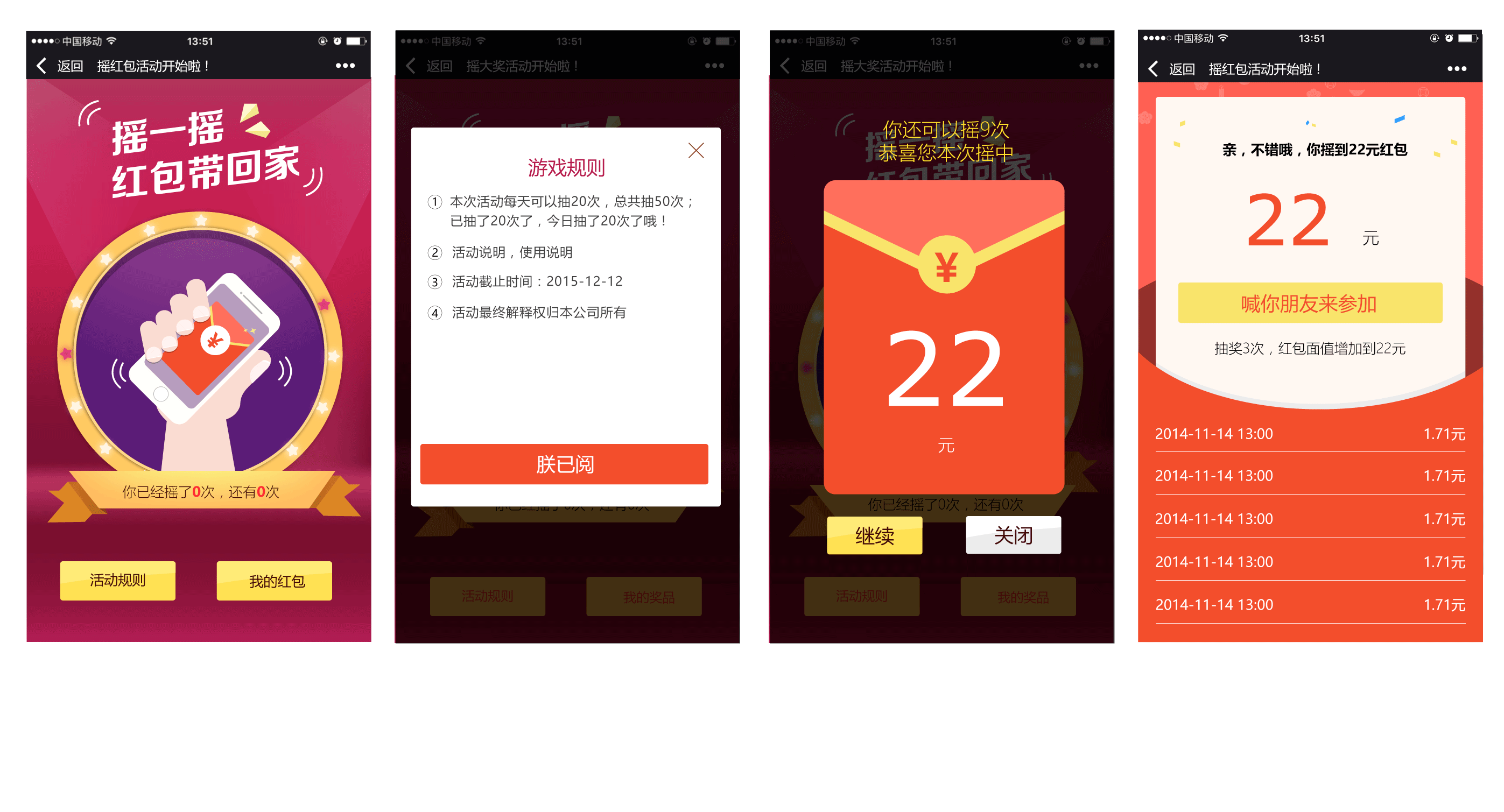 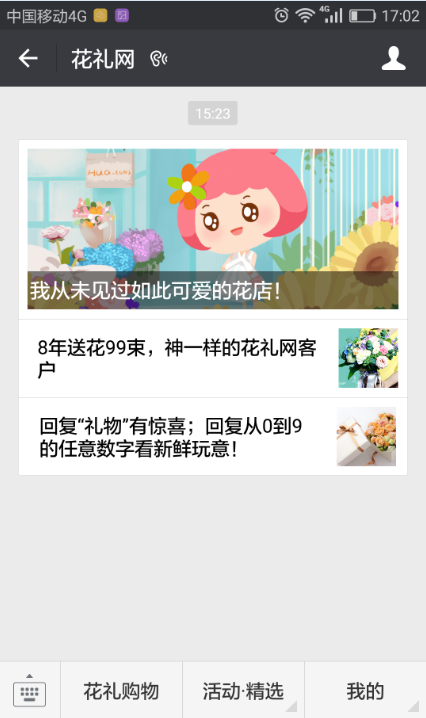 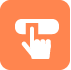 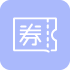 论吸粉，有什么比发红包更有效？
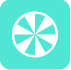 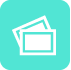 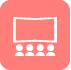 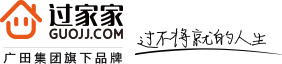 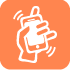 假设我们就1000块预算，金额随机，那么：

1000元/红包金额随机（0.05-0.5元）=2000~20000人


别忘了，领红包必须先让他关注你的公众号，不然就白忙活啦！
这年头，一个微信运营的月薪就要5-8K，约等于10万粉丝！
有了10万粉丝，什么事情不好做呢？
只发红包太单调？这些吸粉工具也要用起来！
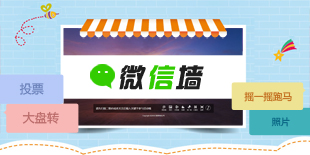 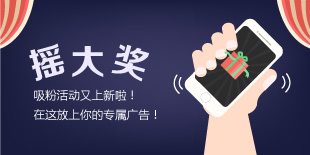 微信墙
提供摇一摇会员福利，奖品回馈，让你的用户更加爱你！
现场搭建告白微信墙，用户发送文字、表情、图标上墙展示，提升预约现场热度！
摇大奖
微相册
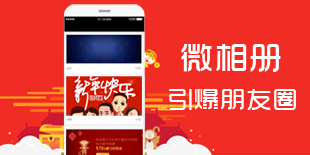 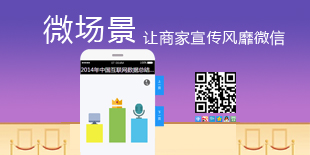 将浓情蜜意场景化，图文、音乐、特效齐上阵，既节约推广成本，更能打动用户！
网站上展示消费者甜蜜相册，留住感动瞬间，让家装与爱永存！
微场景
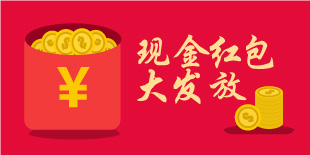 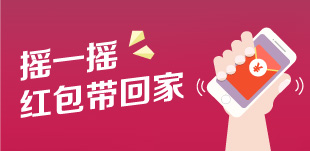 现金红包
红包摇一摇，更有惊喜感。还可加入优惠券、代金券、会员卡等更有转化率的奖品
多种微信场景下都可派发红包，
吸粉最给力！
摇红包
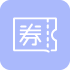 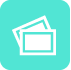 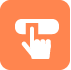 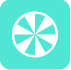 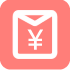 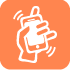 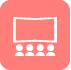 那些要掏钱的客户…听着，你们已经被我们包围了
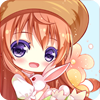 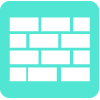 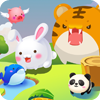 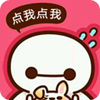 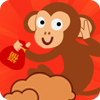 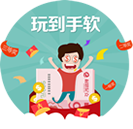 有了粉丝就要多互动，热闹小游戏玩起来！
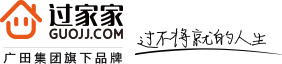 活动首页
活动规则
中奖名单
活动界面
中奖界面
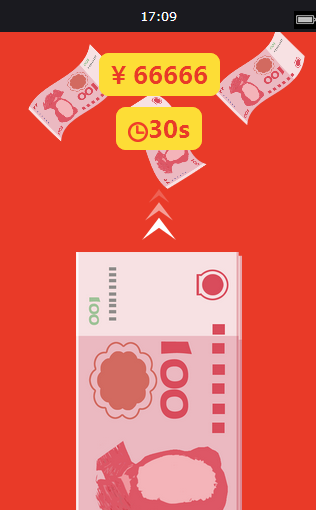 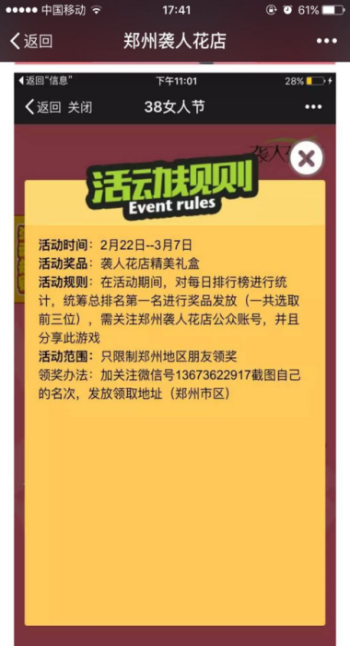 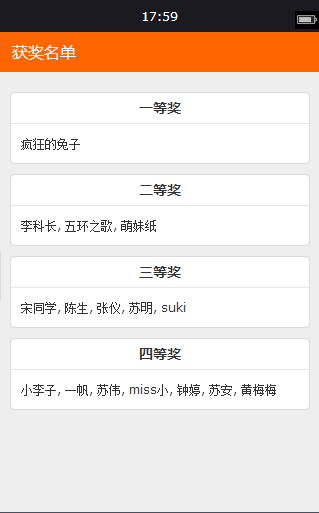 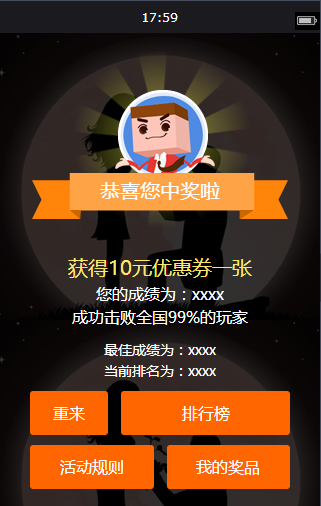 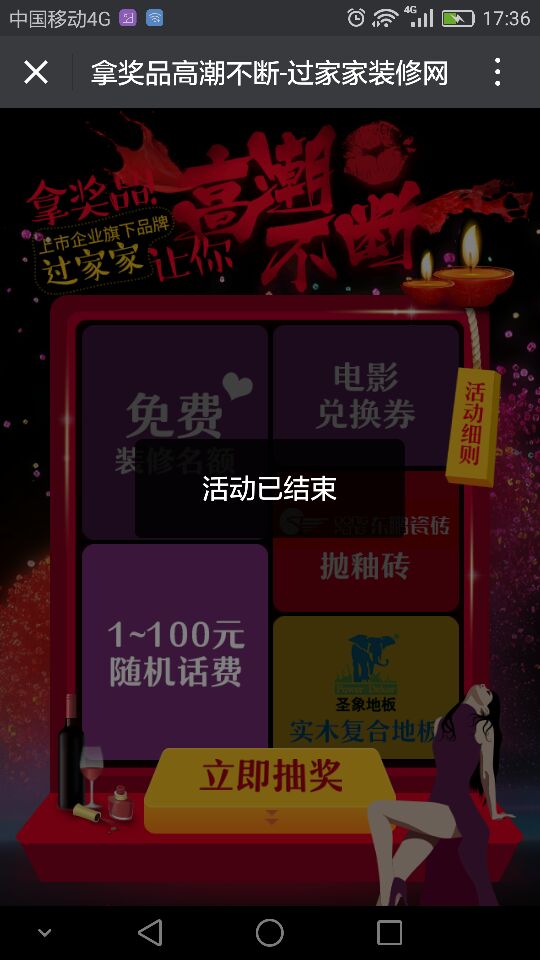 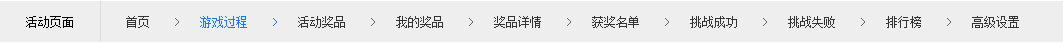 一款”疯狂数钱“微信小游戏：只需简单几步，就能引爆家装节营销
多款小游戏现已加入肯X基豪华午餐！
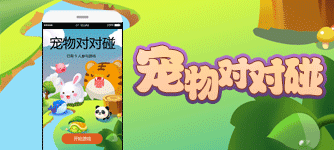 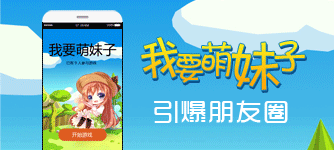 游戏不在乎多少，要的是新奇好玩！
在玩乐中完成营销
在奖励中实现销售
趣味传播，不招人烦
高效消费转化，提升销售业绩
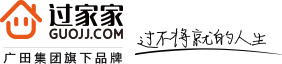 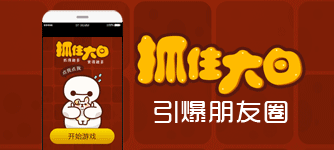 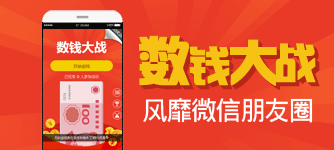 以红包、积分、优惠券、折扣卡等等为奖品激励
有诱惑力，更有转化率！
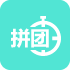 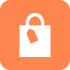 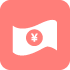 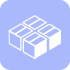 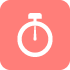 前戏做足！接下来该收钱...不...是收网了！
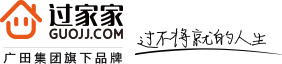 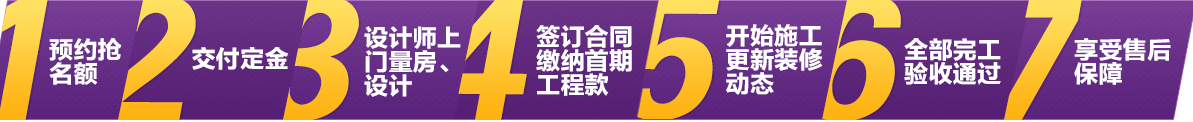 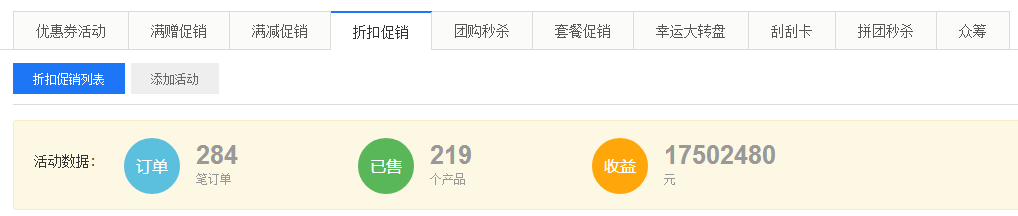 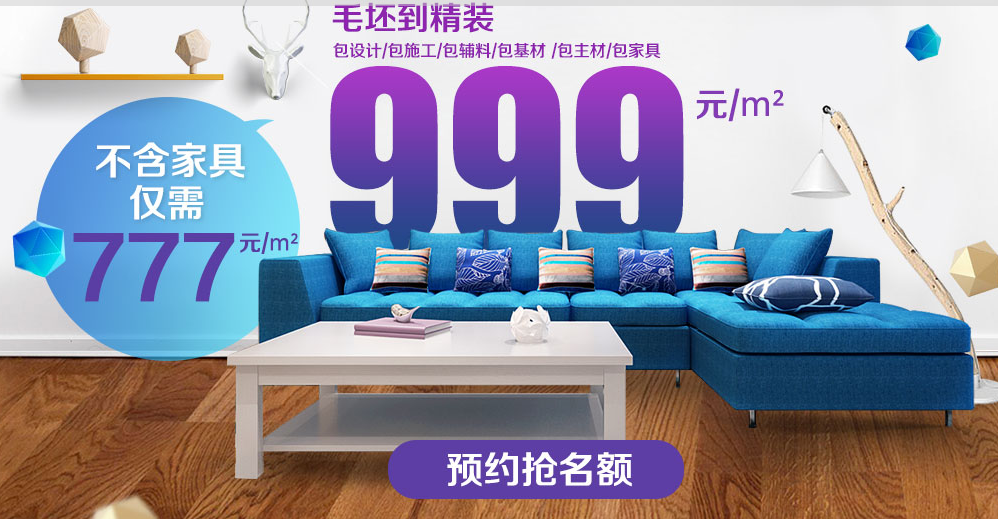 有了充足酝酿后，过家家家装公司2为期一月的 “预约装修优惠”特价促销活动
取得效果：单月产生订单284个，达成销额17502480元！
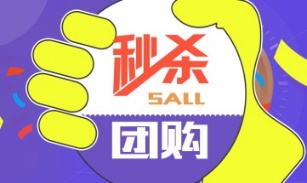 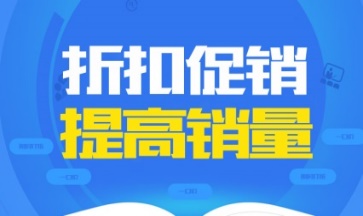 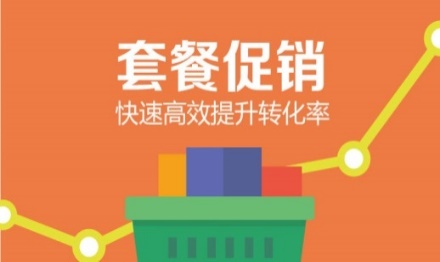 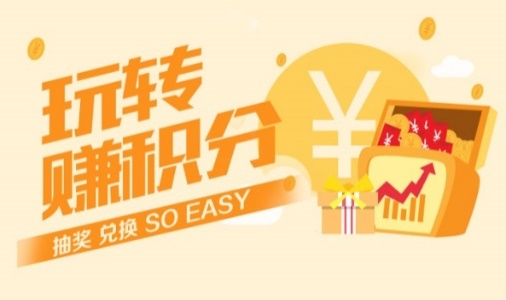 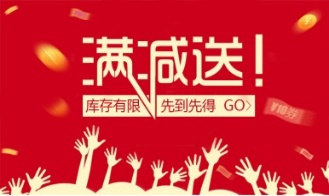 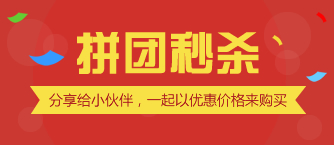 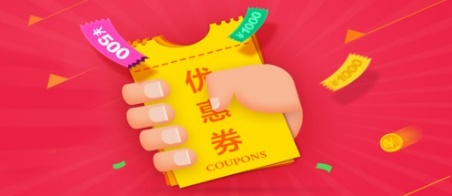 有了这些，我想很难有漏网之鱼了吧！
据统计，天猫双十一、京东6.18活动最常见的促销方式为

组合套餐、团购秒杀、优惠券、满减满送。
轻松炮制一场媲美天猫京东的电商盛筵
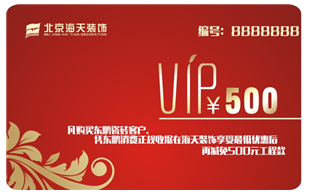 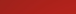 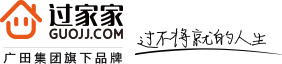 会员卡祭出手，消费一次就走，门也没有！
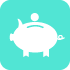 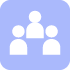 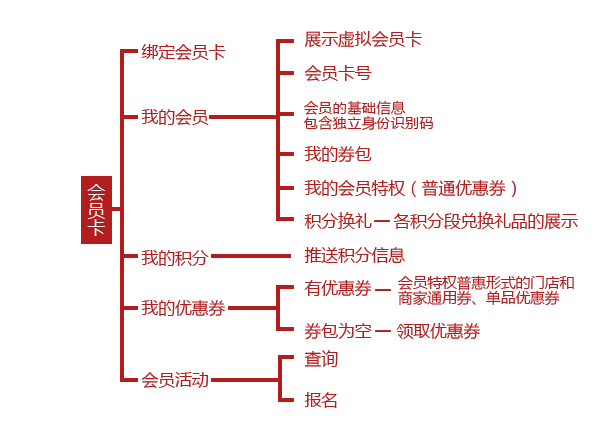 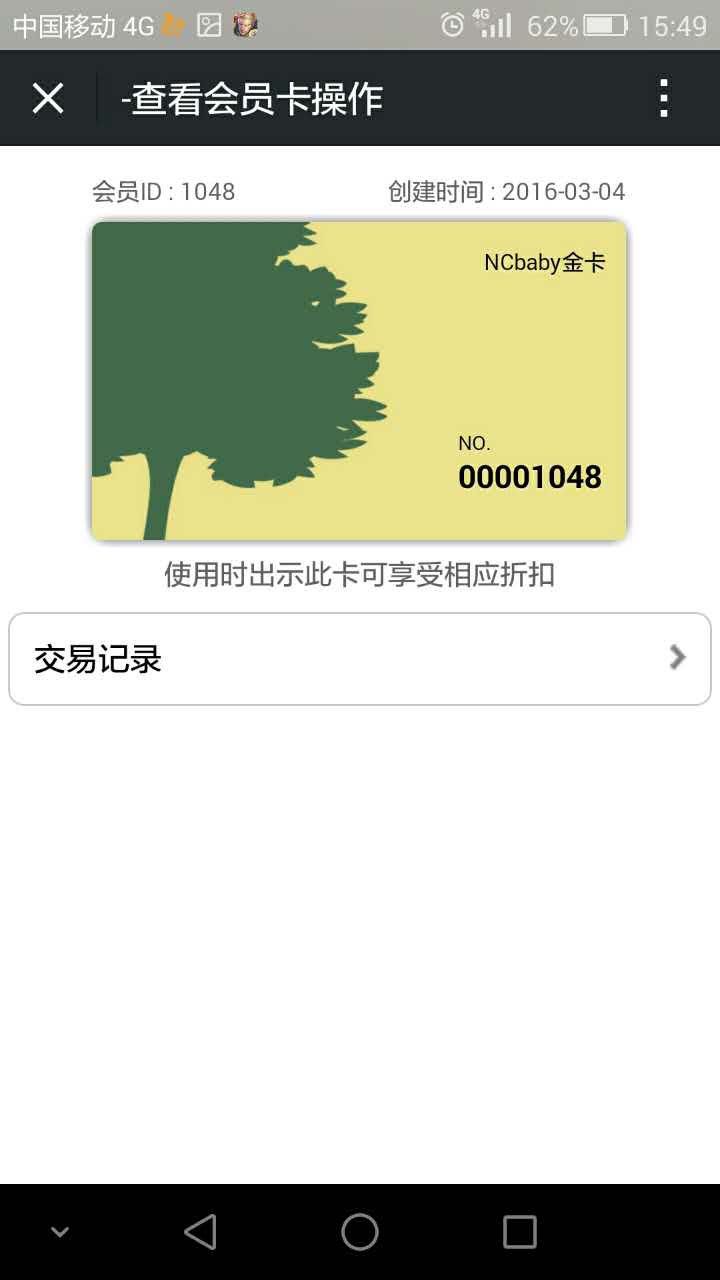 一个人一辈子能买几套房子
抓住客户，用心服务，让他的亲朋好友都要成为我们的忠实粉丝！
会员体系+大数据=长期提款机
大数据不是大忽悠
想赚钱，就得这么干
大数据不是大忽悠
想赚钱，就得这么干
消费送积分
充值送积分
3种积分类型选择
3种积分类型选择
签到送积分
积分策略
积分策略
自定义等级说明
自定义等级说明
按使用时间
会员等级
会员等级
按累计积分
多种等级条件选择
多种等级条件选择
会员设置
会员设置
会
员
卡
会
员
卡
按累计充值额
自定义特权次数
自定义特权次数
会员特权
会员特权
按累计消费额
自定义特权范围
自定义特权范围
制定差异化优惠
制定差异化优惠
优惠活动
优惠活动
互动营销
互动营销
站内信管理、推送
站内信管理、推送
消费记录
消费记录
数据库营销
礼品管理
礼品管理
统计报表
统计报表
节日关怀
节日关怀
数据统计
数据统计
效果没达成预期？快分析一下问题在哪里
随时调出后台所有数据，紧跟市场动态，分析过去的得失；
定期统计消费用户特征、订单信息、交易额、销售量等多种数据；
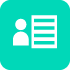 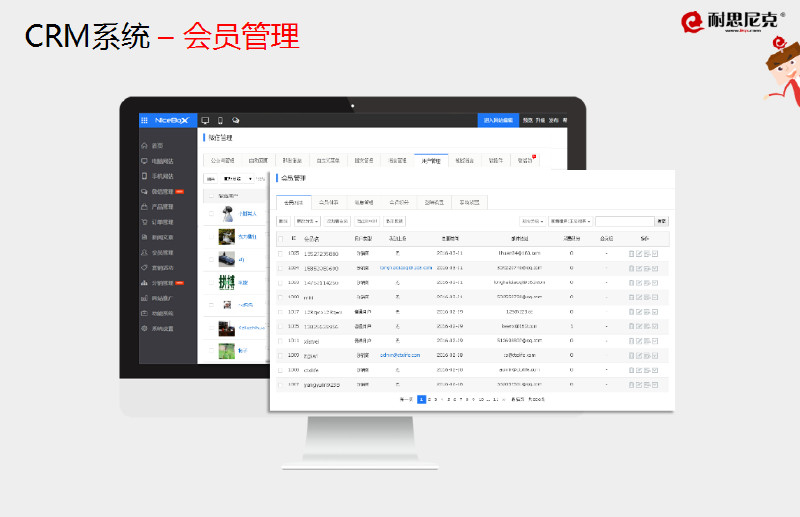 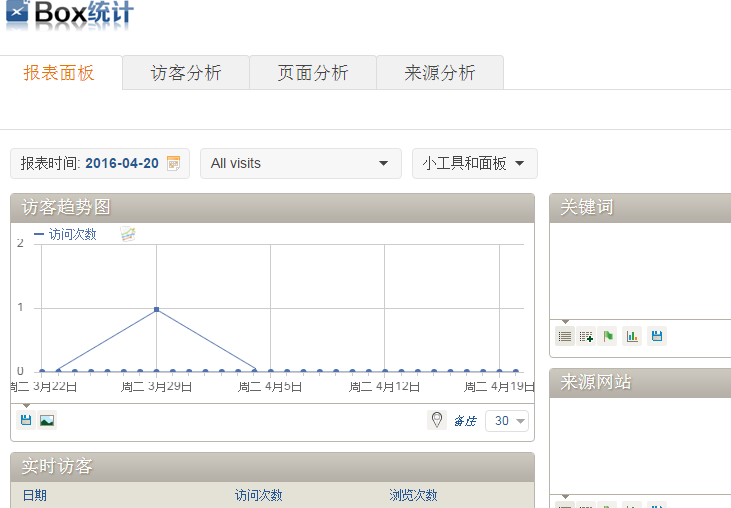 过去的数据
都是你未来的财产
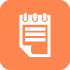 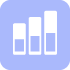 用户行为分析，描绘用户画像，制定更有针对性的营销策略！
形成报表，直观展示数据内容，得出家装市场初步认识；
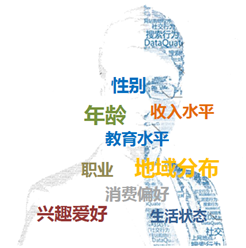 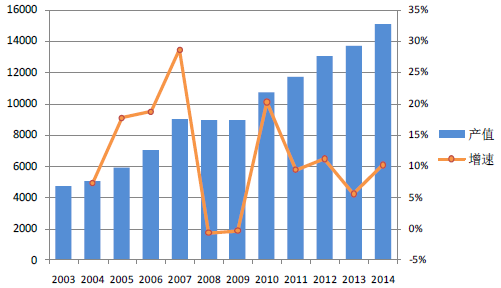 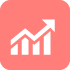 线上推广＆线下推广，双线发力！
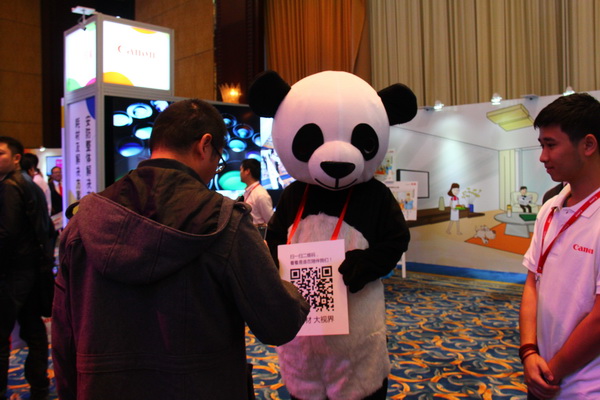 线上推广方式
网络广告投放
网络软文宣传
电子邮件发送
SEO搜索引擎优化
论坛社区发帖
博客推广
……
转化提升热度
流量带动销量
线下推广方式
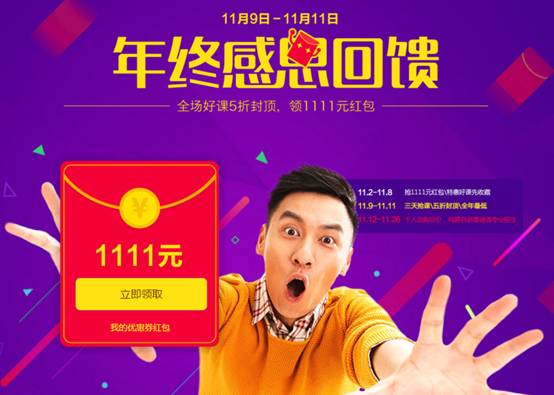 大型路演活动
小型宣传摊位
DM传单派发
校园讲座
行业交流会议
联合品牌合作推广
……
还没看过瘾吧？
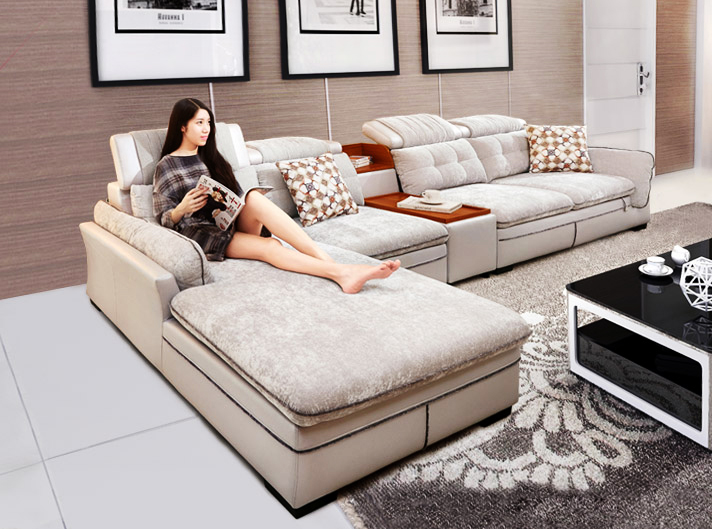 看样子你已经心动了…

        担心太难？
                   
                     Don` t worry

我们已经为您准备好了一整套的
        网络营销解决方案哦！！
建站宝盒全网营销解决方案
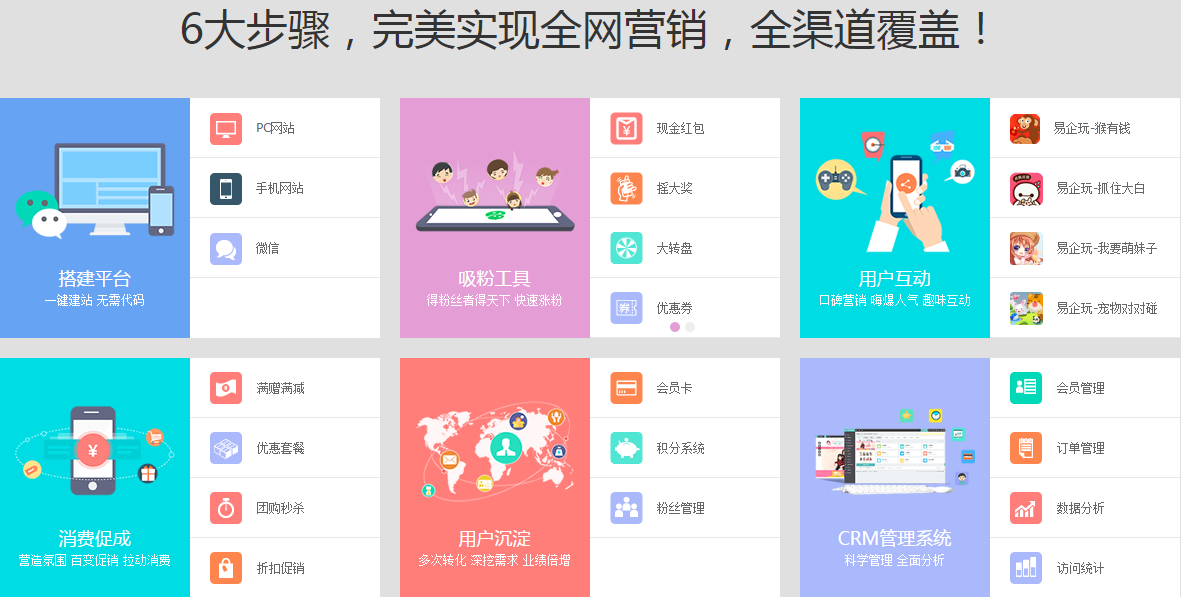 2010元/年
立即购买
没错，就这套，圈钱它是一把好手
建站宝盒全网分销解决方案
全网分销，快速裂变
让你的销售网络走在竞争对手前面！
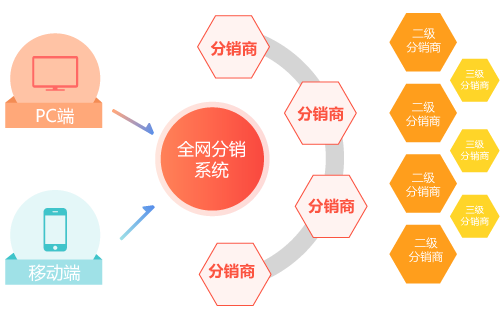 6510元/年
立即购买
嗯，怎么说呢，你可以说他是赚钱方案的加强版
全网分销解决方案是个什么鬼
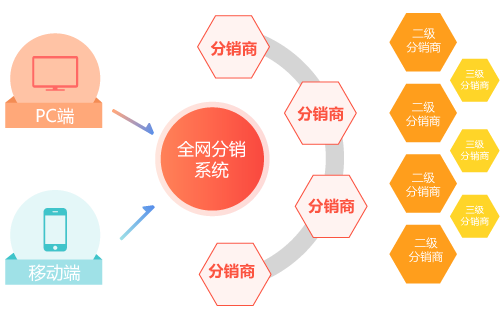 全网分销解决方案是一款集PC、手机、
微信于一体的全网覆盖多层级在线分销平台。
言简意赅点…就是…把你线下的分销代理渠道搬到网上来
这款分销方案的好处是….
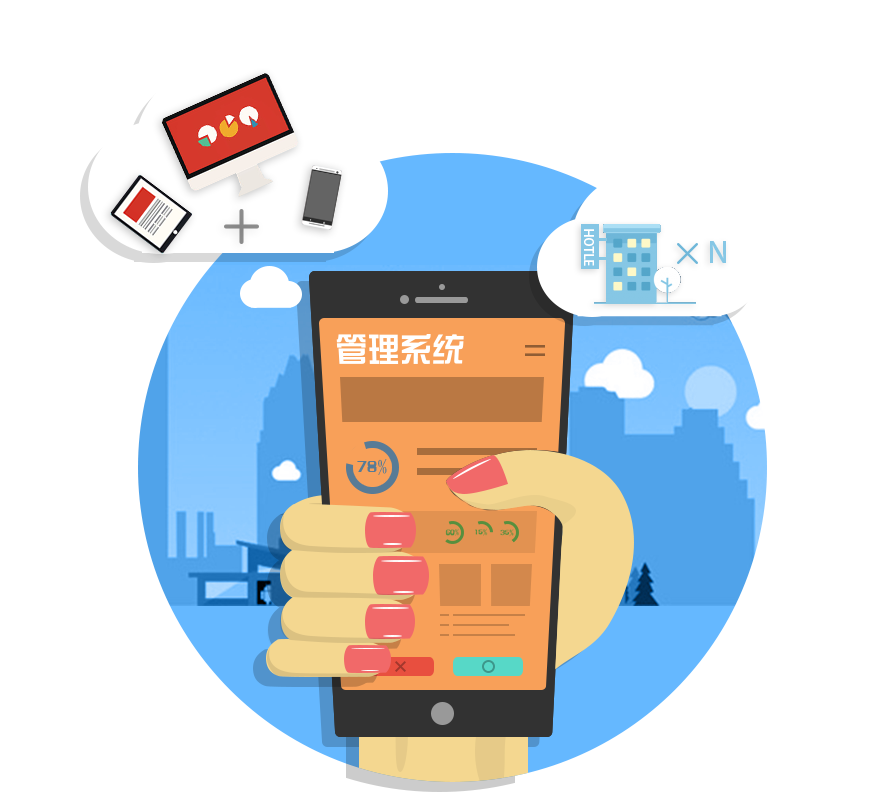 1.全面覆盖所有网络，移动、微信、PC分销一个不少
2. 三级返佣，无限分销，客户主动变身分销商
3. 万店同源，一秒开店，一店变多店，多店变万店
4. 病毒式传播，粉丝裂变增长，短时间可增百万粉丝
5. 佣金实时到账，可自定义佣金比例，掌握分销动态
6.灵活的分销形式，店铺、链接、二维码均可分销
7.统一后台管理，统一售价，统一代发，培育健康生态
5
10
1
2
3
4
7
6
8
9
买家通过享链接购买商品
注册开通
全网分销商城
打造自己的
全网分销商城
分销商分享链接
发展分销商
买家收货订单完成
商家发货
分销商佣金到账
分销商申请提现
商家打款给分销商
网络推广没效果，试试三级返佣无限分销
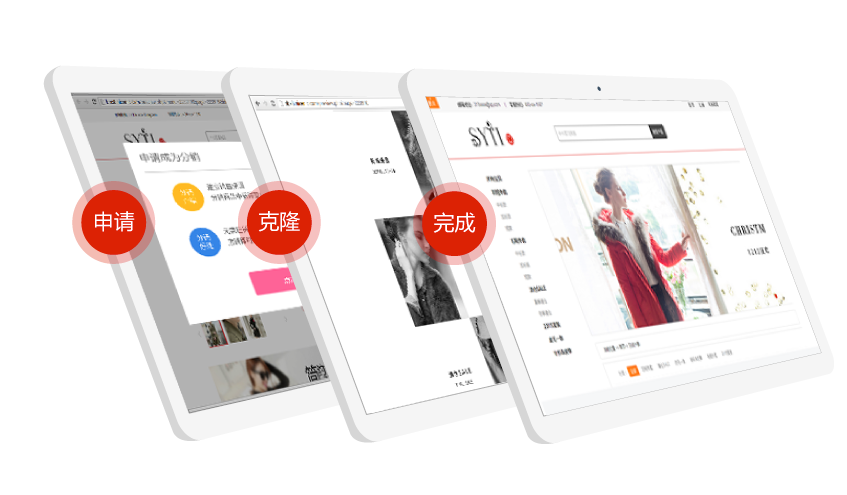 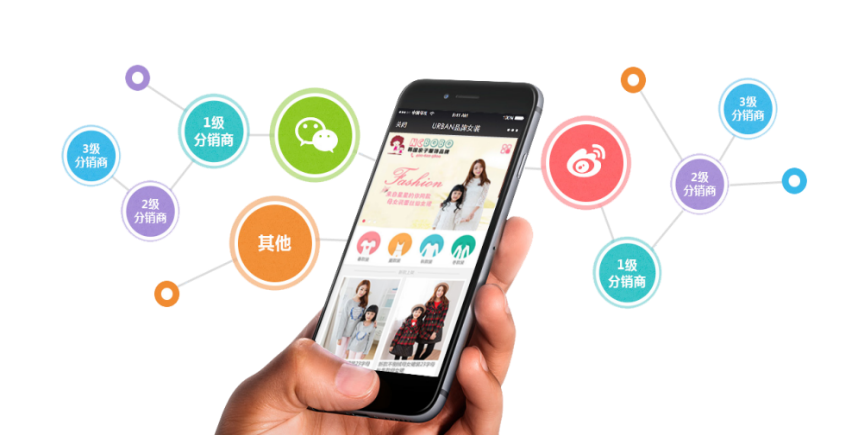 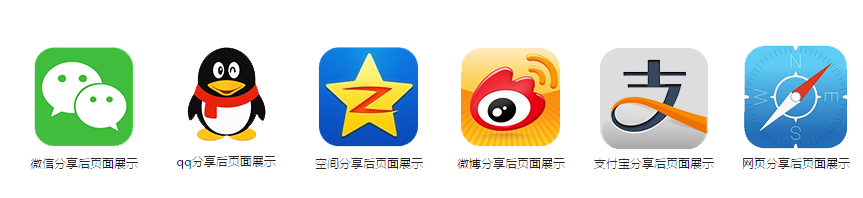 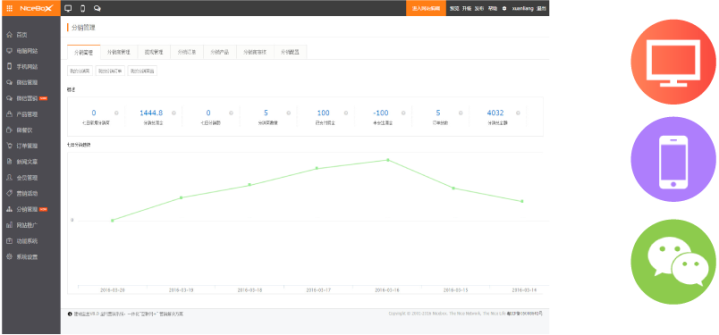 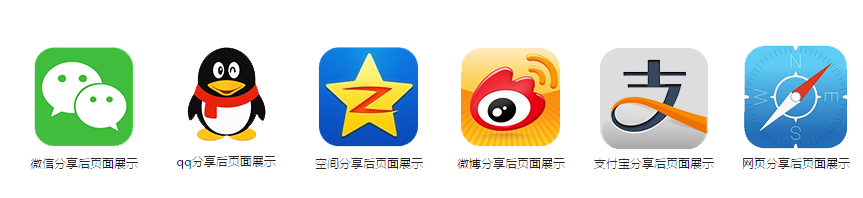 后台统一管理，方便！
业务开展流程简单，10步打造一气呵成
手机端二维码分销
动动手指就能分享到微信、微博等社交平台，迅速铺展销售渠道
一键复制，三秒开店
PC端链接分销
后台生成分销链接，分享到QQ空间、论坛、微博等大型社交平台，以实现裂变式分销。
建站宝盒微电商解决方案
专攻微信平台，打通一个渠道！
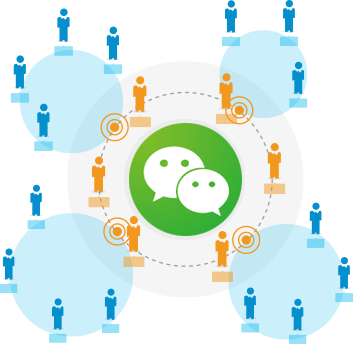 1196元/年
立即购买
选择这套，说明你已经有了手机站和电脑站
没错，拥有它，你就拥有了整个世界
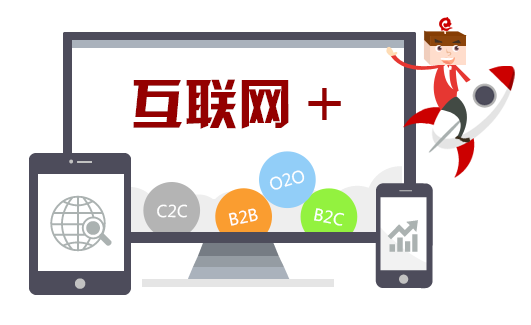 PPT效果做的好，不如亲身检验一下的好
联系你的客户经理，感受下建站宝盒的营销魅力吧
资质＆荣誉
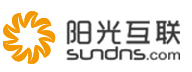 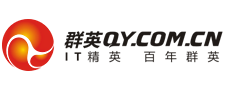 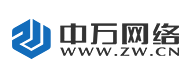 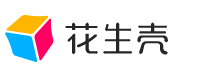 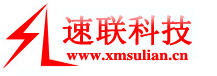 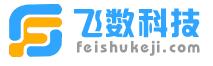 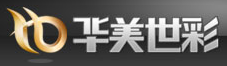 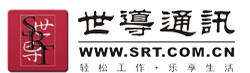 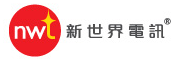 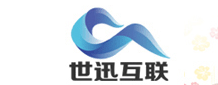 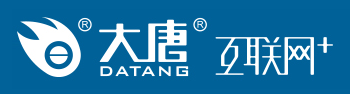 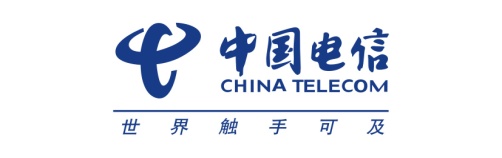 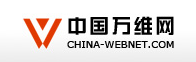 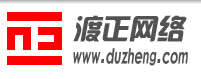 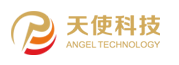 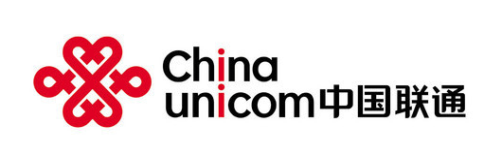 部分合作伙伴
资质＆荣誉
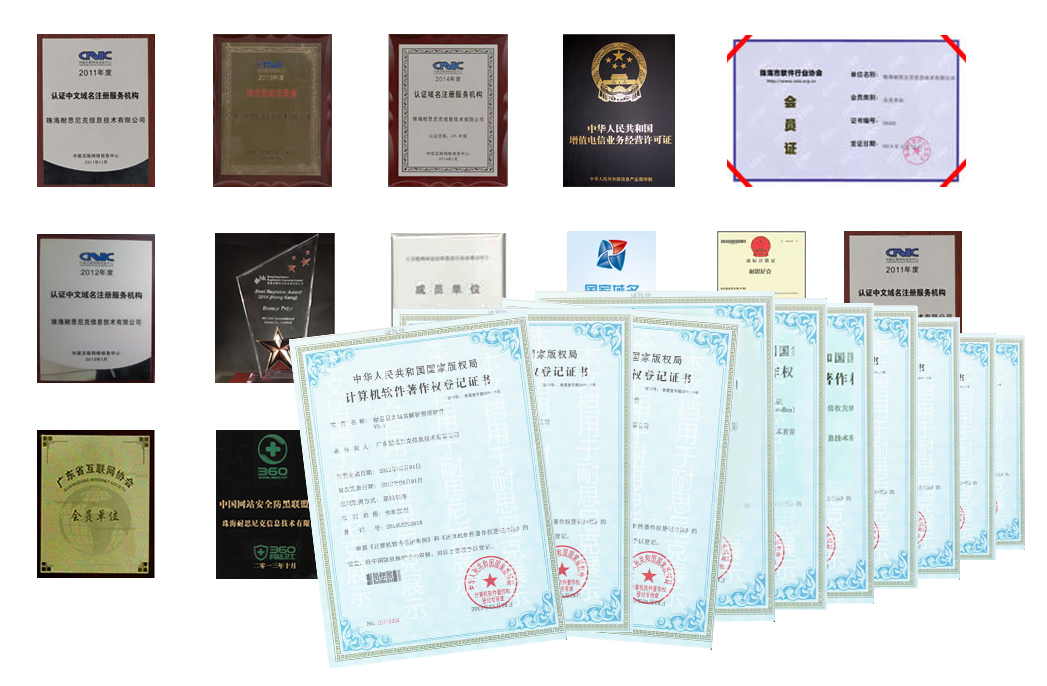 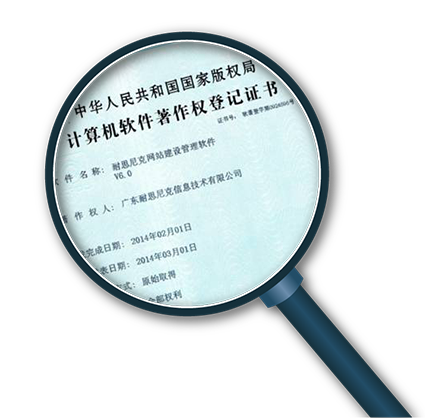 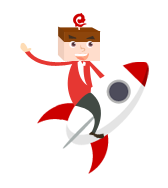 售后保障
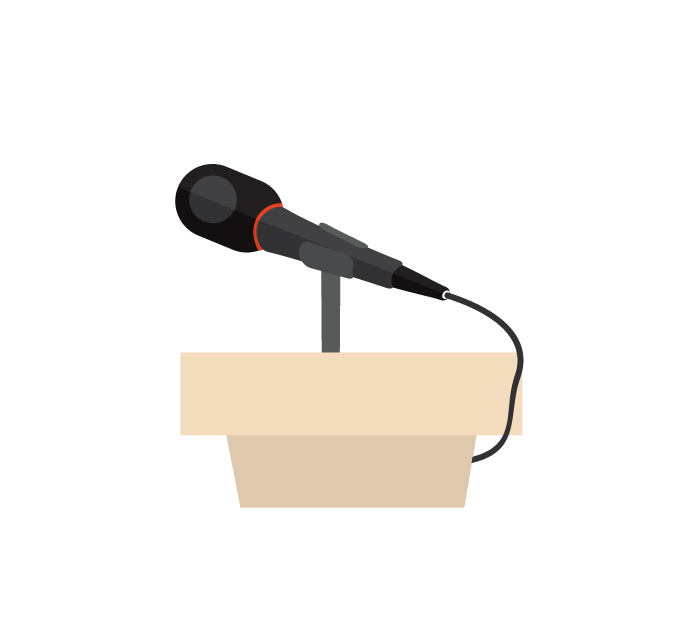 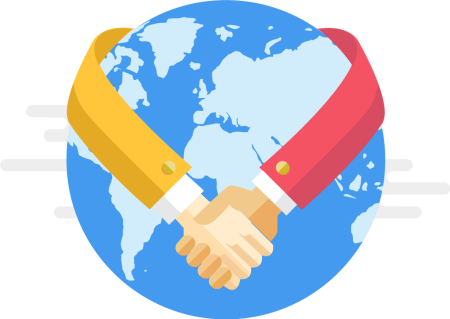 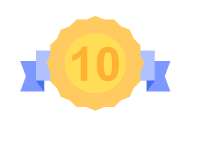 耐思讲堂
10年品质保证
金牌服务
建站宝盒 从入门到精通 
带领大家走上逆袭之路
ICANN、CNNIC双认证
国内十强主机商
7x24x365全天
在线支持
部分客户反馈
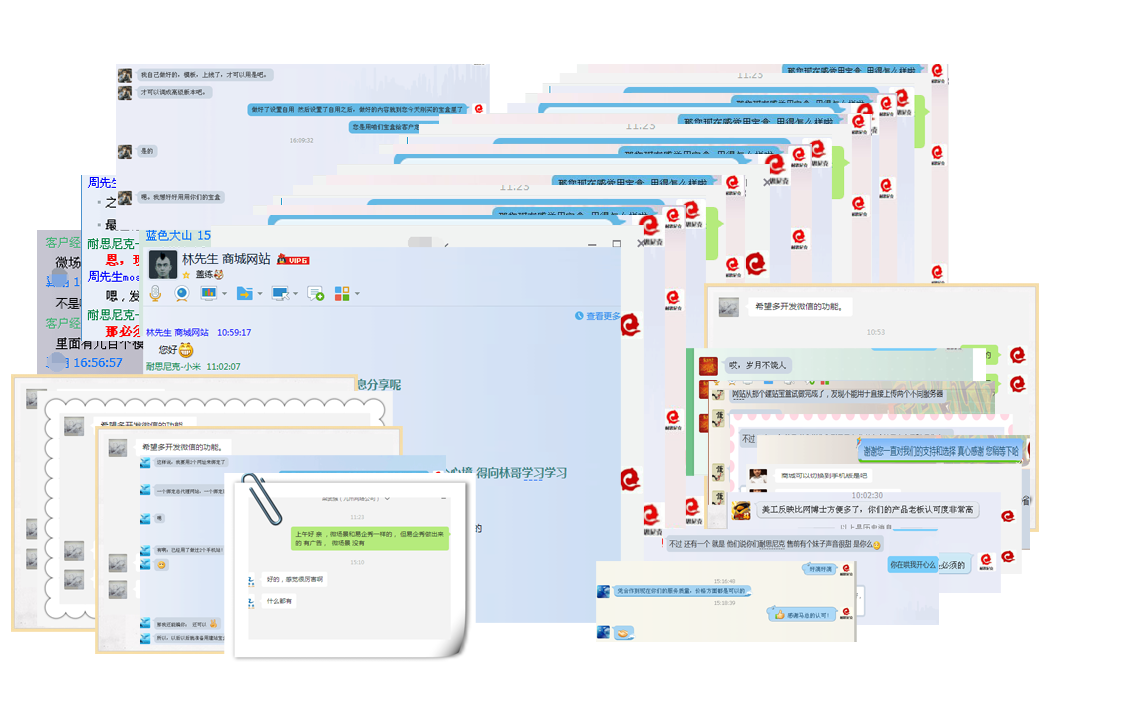 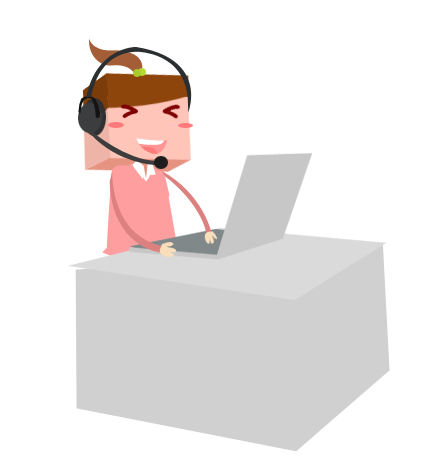 联系我们（欢迎骚扰）
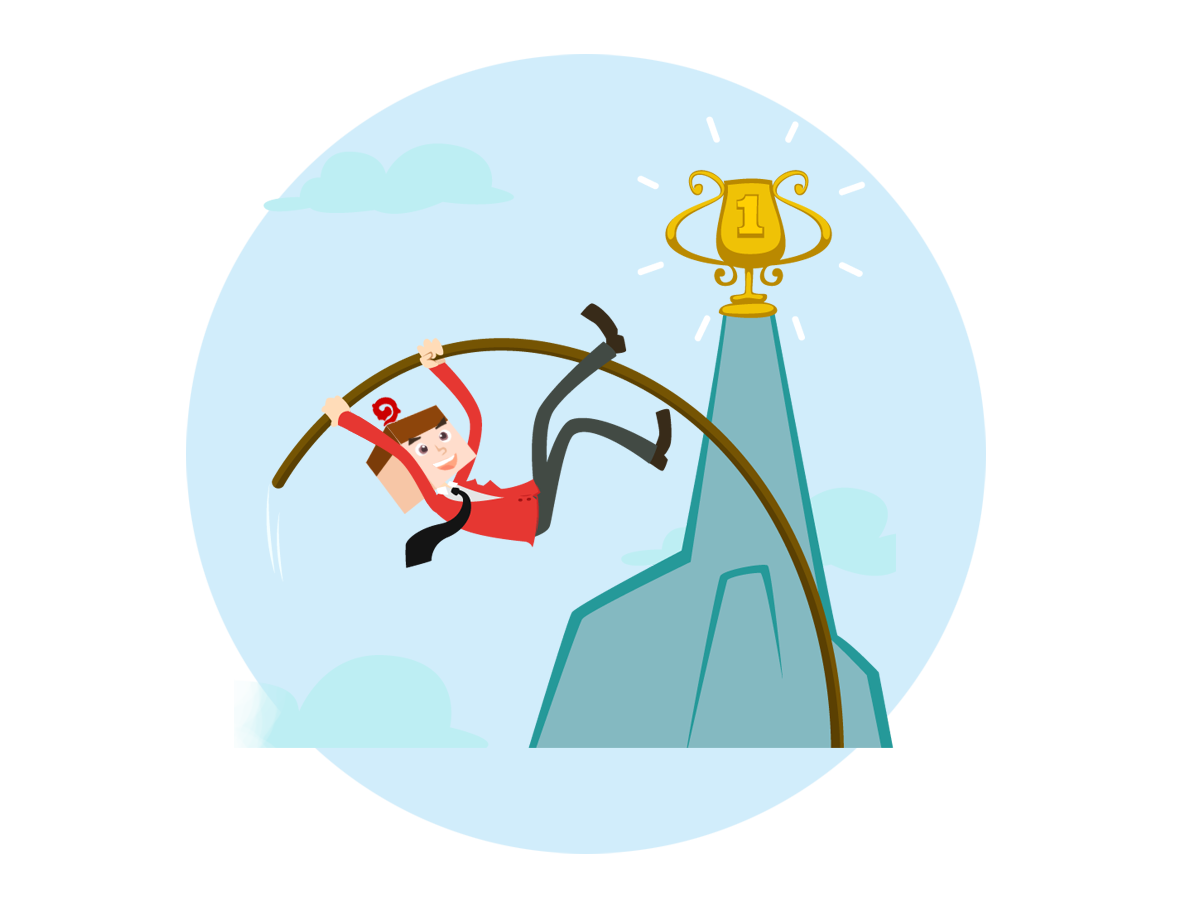 400热线 ： 400 622 8200
公司总机： 0756-3366365
企业QQ ： 800092336
电子邮箱： admin@nicenic.net
总部地址： 珠海市吉大景园路6号冶金大厦7楼
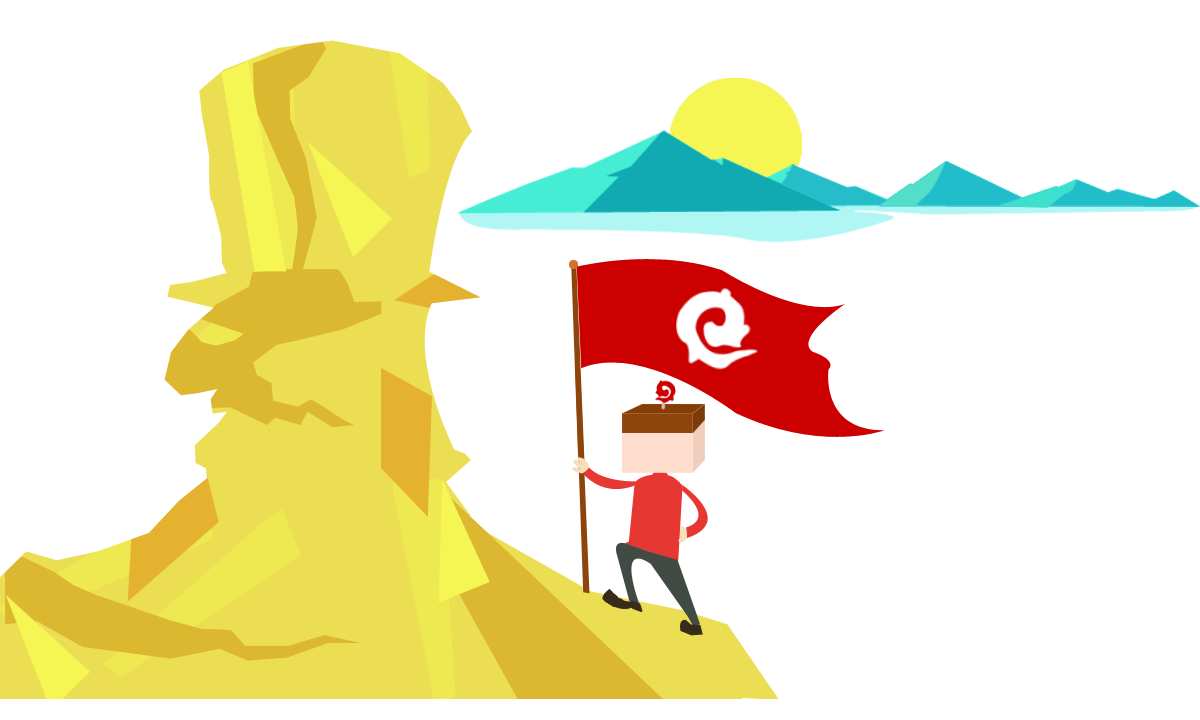 站在巨人的肩膀上，借势而为！
The End
谢谢您观看